ОГНЕСТОЙКИЕ ДЕКОРАТИВНЫЕ
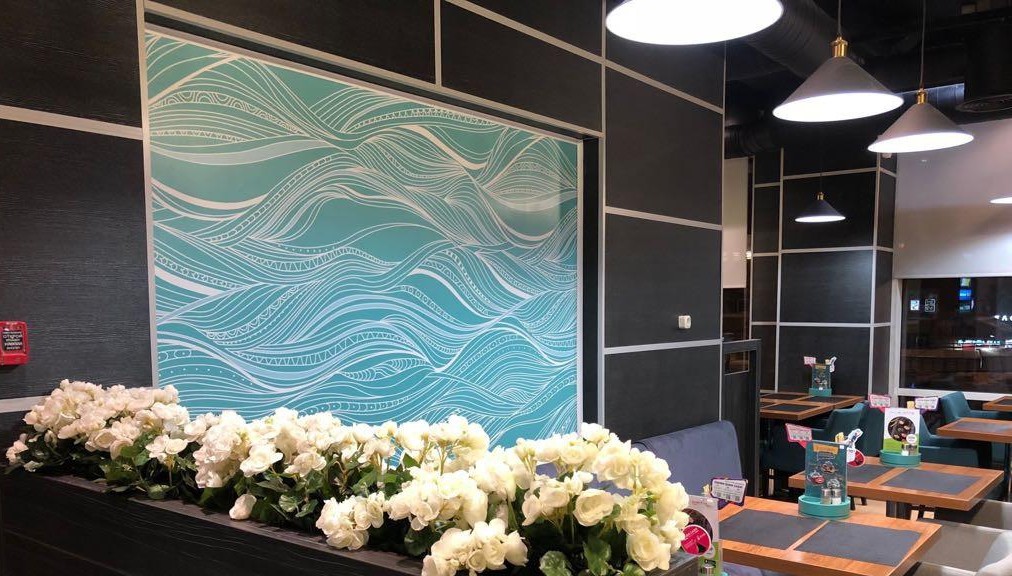 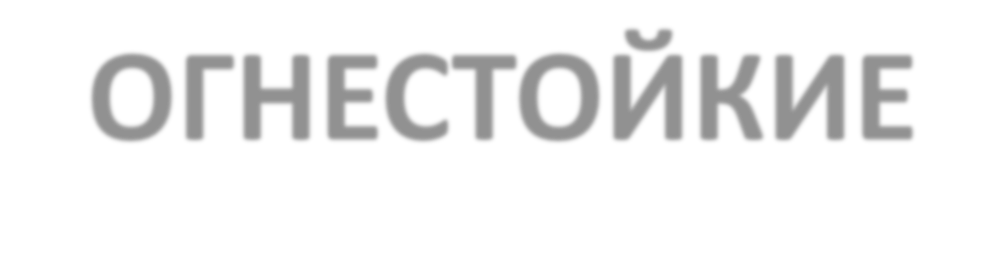 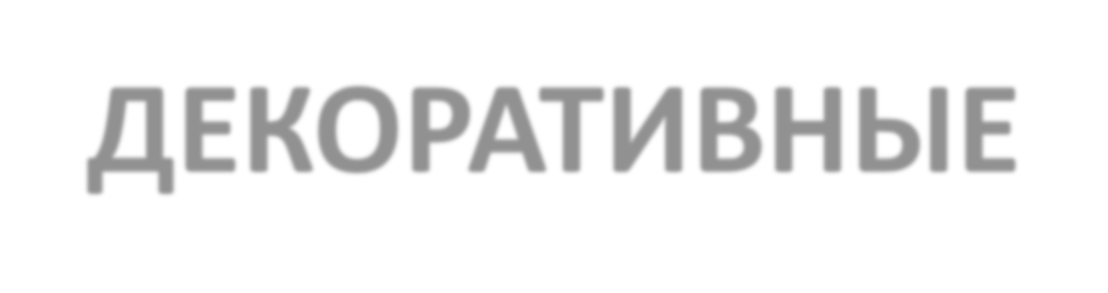 СТЕНОВЫЕ ПАНЕЛИ
ПОТОЛОЧНЫЕ ПАНЕЛИ
ДВЕРИ
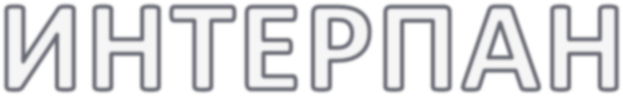 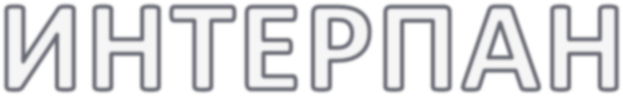 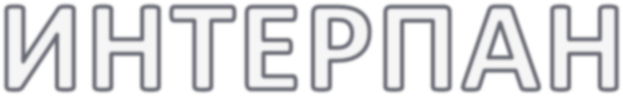 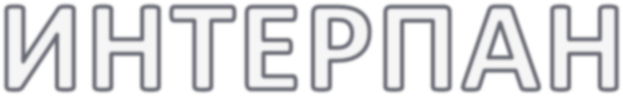 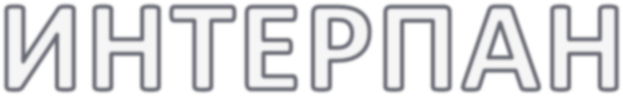 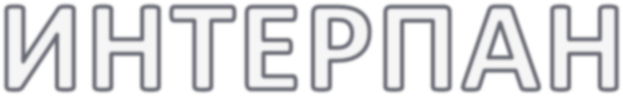 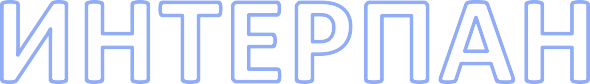 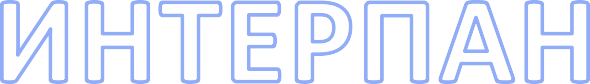 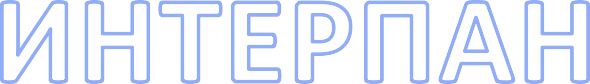 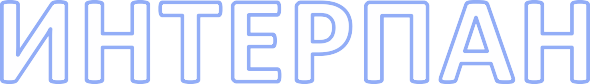 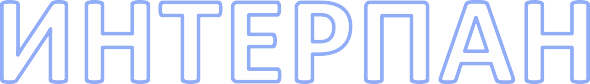 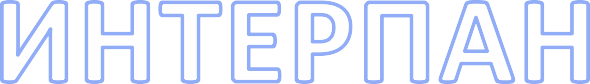 ООО «ТД «Интерпан» – завод по производству огнестойких декоративных стеновых и потолочных панелей, дверей.
С 2003 года мы поставляем свою продукцию на строящиеся объекты по всей стране и за рубеж.
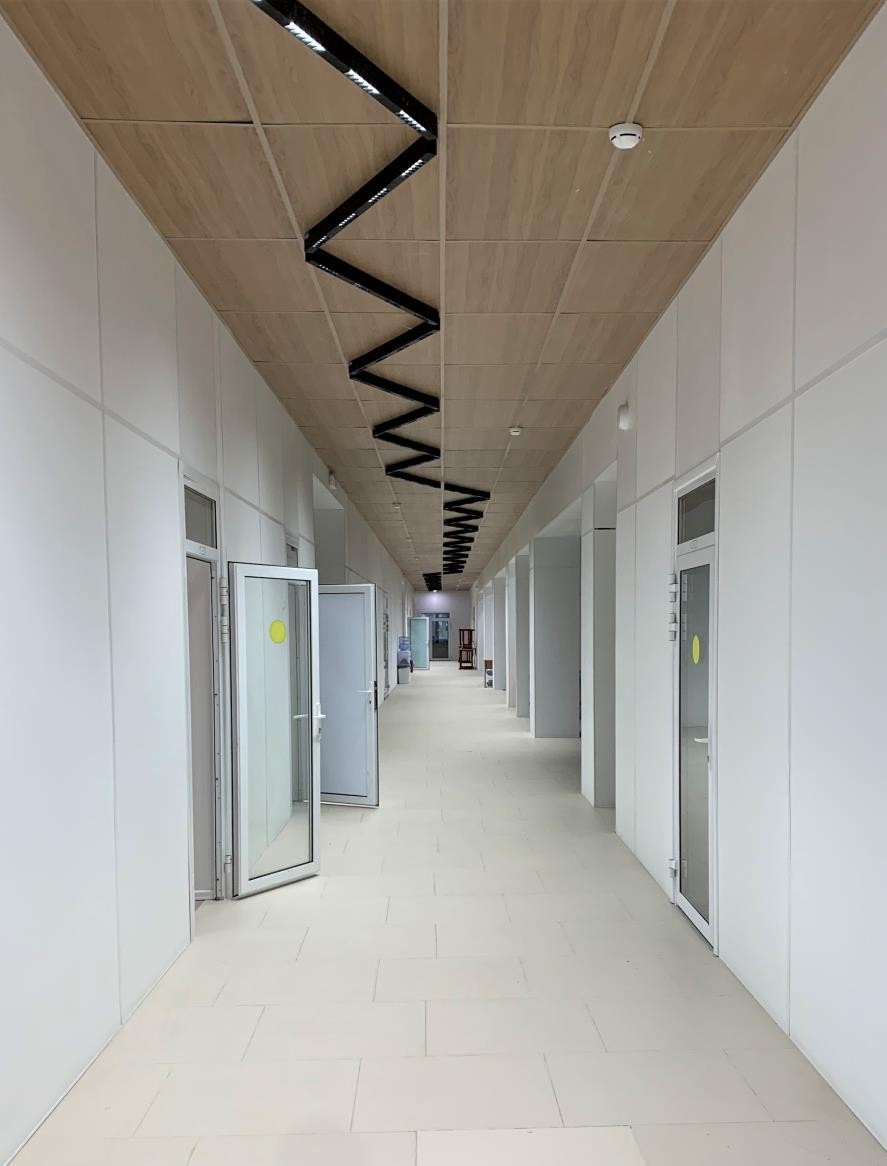 www.interpan.ru
Почти 20 лет мы предоставляем решения по комплексному обеспечению огнестойкими отделочными материалами для
внутренней отделки объектам с повышенными требованиями к пожарной безопасности.
Мы разработали линейку продукции, составляющие которой производятся на территории нашей страны, что особенно актуально при нынешнем стратегическом курсе на импортозамещение.
Как следствие – предсказуемая ценовая политика, стабильные сроки производства.
Вся наша продукция имеет сертификаты пожарной опасности КМ-0 (НеГорючие), либо КМ-1 (трудногорючие), а также Санитарные заключения с допуском использования в качестве декоративно отделочного и облицовочного материала для помещений в детских, медицинских, образовательных, санитарно-бытовых учреждений, на предприятиях торговли и общественного питания и т.д.
Все компоненты являются экологически чистыми и безопасными для здоровья человека.
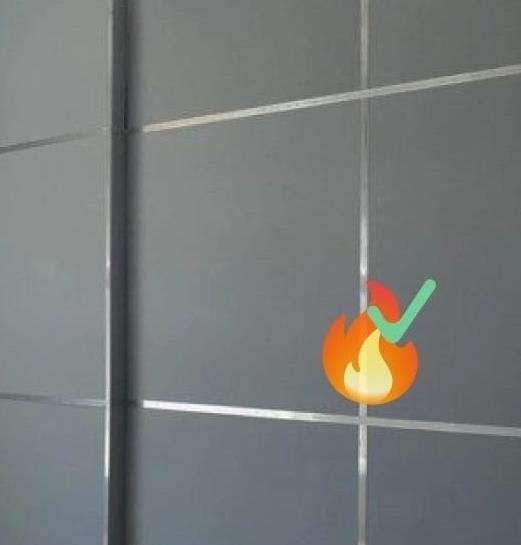 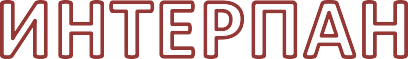 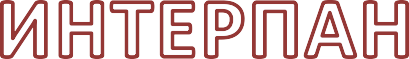 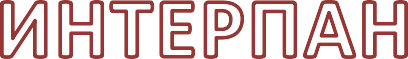 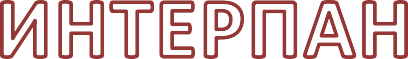 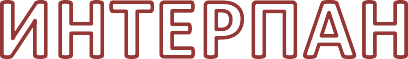 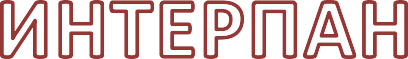 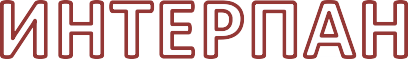 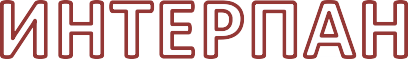 Продукция Интерпан может комплексно покрывать проектные потребности строящихся объектов –
это:
www.interpan.ru
стеновые панели в окраске, класс пожарной опасности КМ-0 (НГ) или КМ-1,
стеновые панели ламинированные пленкой ПВХ, класс КМ-1,
стеновые панели в пластике HPL, класс КМ-1
отбойные доски в антивандальном пластике HPL, класс КМ-1
потолочные панели в подсистему Т-24 (Армстронг) класс КМ-1
потолочные панели из оцинкованного металла в подсистему CLIP-IN, класс КМ-0 (НГ)
двери
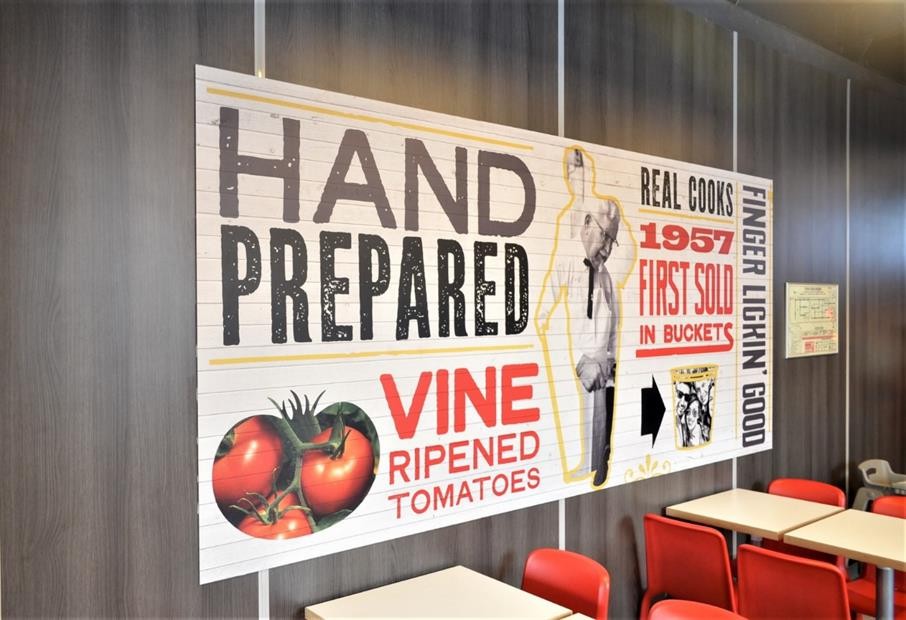 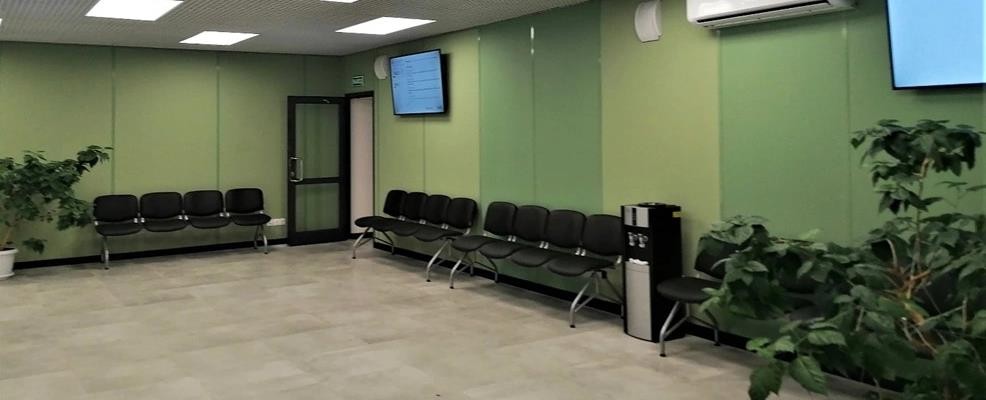 Ведется разработка новых направлений.
Совместно со специалистами завода заказчики могут найти решение по оптимизации вариантов отделки
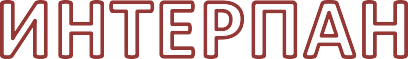 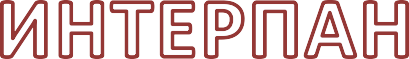 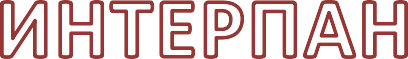 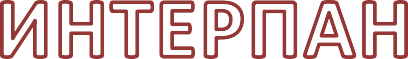 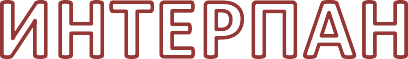 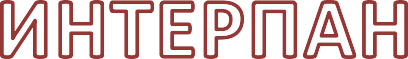 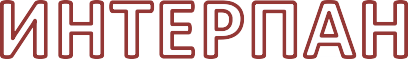 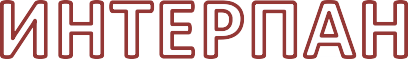 ОГНЕСТОЙКИЕ ДЕКОРАТИВНЫЕ ПАНЕЛИ ИНТЕРПАН
СТЕНОВЫЕ
www.interpan.ru
Преимущества использования огнестойких декоративных стеновых панелей Интерпан во внутренней отделке:

Мокрые этапы исключены. Отсутствует большое количество грязи и пыли;
Монтаж панелей происходит с помощью декоративного алюминиевого профиля на обрешетку сразу на стены, что значительно уменьшает срок отделочных работ;
За счет отсутствия работ по выравниванию поверхностей, штукатурных и малярных расходов, общая стоимость отделочных работ сокращается на 40%;
Расстояния между панелями и стеной достаточно для прокладки необходимых
коммуникаций, при необходимости, для доступа к ним можно демонтировать панель и поставить затем ее на место;
В случае повреждения панелей в процессе эксплуатации, поврежденную деталь можно оперативно поменять на новую;
Для монтажа стеновых панелей от отделочных бригад достаточно базовых навыков.
Огнестойкость и экологичность

Огнестойкие декоративные панели Интерпан также используются в возведении перегородок.
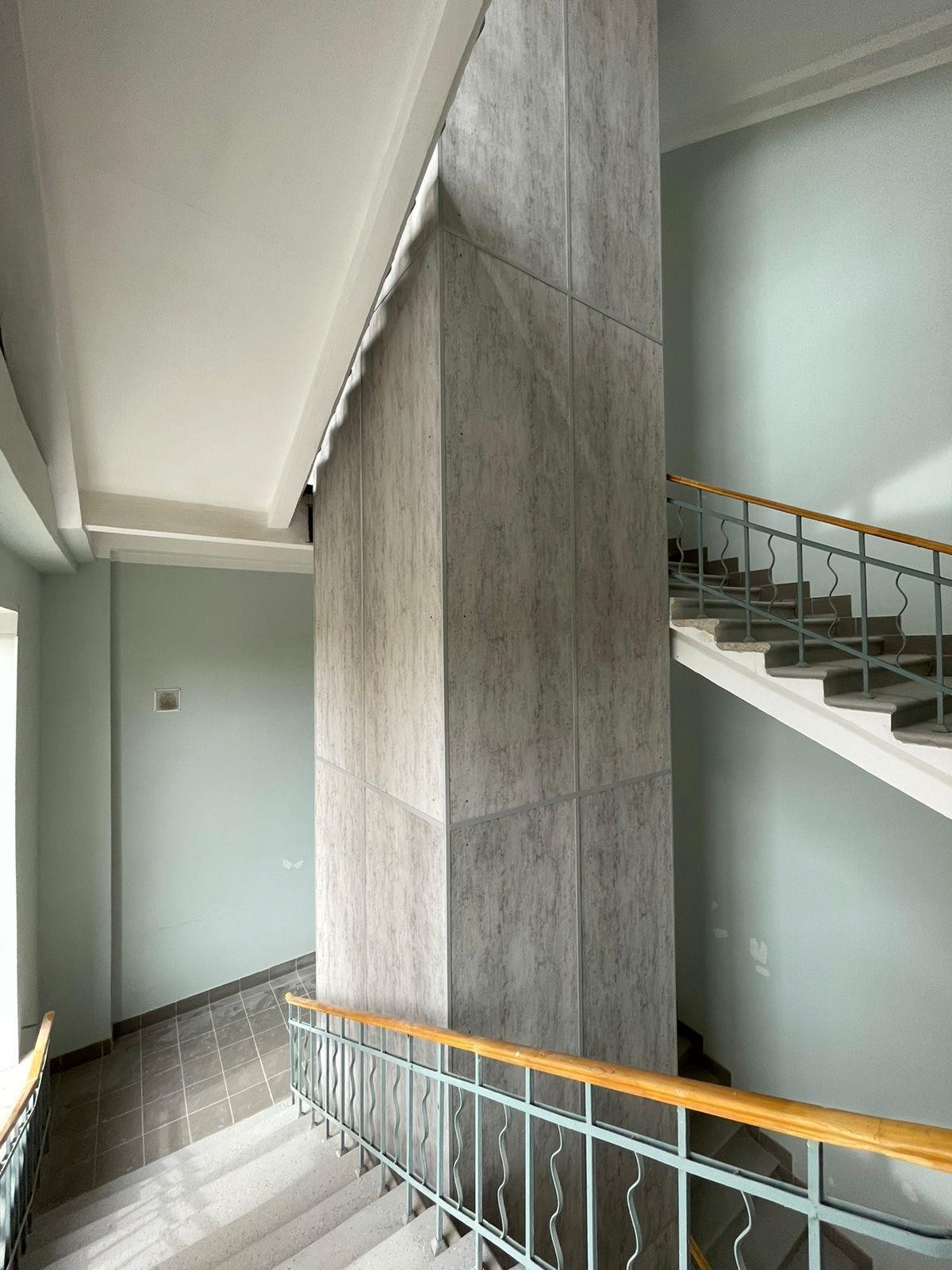 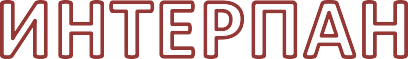 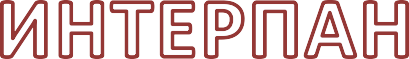 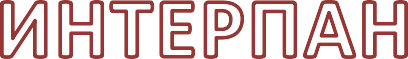 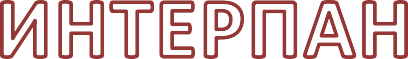 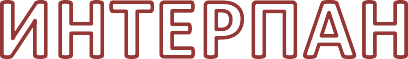 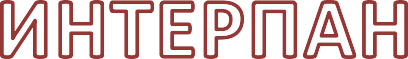 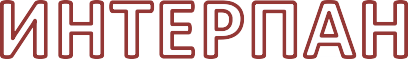 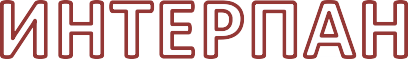 ОГНЕСТОЙКИЕ ДЕКОРАТИВНЫЕ ПАНЕЛИ ИНТЕРПАН
СТЕНОВЫЕ
www.interpan.ru
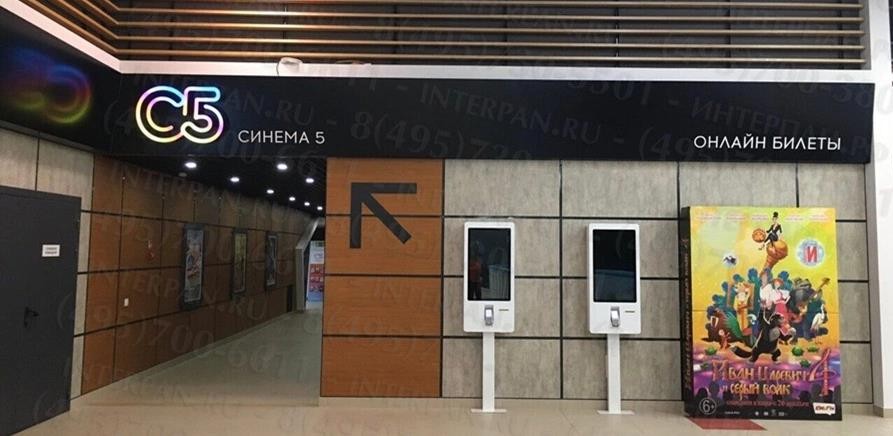 ВАРИАНТЫ ПОКРЫТИЯ ОГНЕСТОЙКИХ ДЕКОРАТИВНЫХ ПАНЕЛЕЙ ИНТЕРПАН
Покрытие акриловой краской на водной основе – Interpan Econom.
Эконом вариант стеновых панелей, листовые огнестойкие материалы декорируются
акриловой краской на водной основе методом прямой глубокой печати.
Стеновые панели Interpan Econom имеют большой спрос в случаях, когда кроме огнестойкости важны краткие сроки производства, невысокая стоимость и возможность воплотить любые
дизайнерские идеи. Используются в местах общественного пользования, административных и торговых помещениях, образовательных учреждениях и т.п.
Ламинирование пленкой ПВХ (экошпон) – Interpan Interior. Производятся методом ламинирования огнестойких стеновых материалов пленкой ПВХ (экошпоном).
Прочность покрытия пленкой ПВХ обеспечивает стойкость к истиранию, что позволяет применять панели в помещениях с высокой проходимостью, офисных центрах, гостиницах, предприятиях торговли, а также использовать их в помещениях медицинского назначения.
Покрытие антивандальным пластиком HPL – Interpan Practic.
Стеновые панели Interpan Practic имеют повышенные антивандальные свойства,
не поддаются влиянию химических реагентов, не стираются, что является причиной выбора данного материала для отделки помещений медицинских учреждений, больниц,
фельдшерско-акушерских пунктов, лабораторий, мест общественного питания, а также помещений, стены которых могут подвергаться механическим повреждениям в процессе эксплуатации.
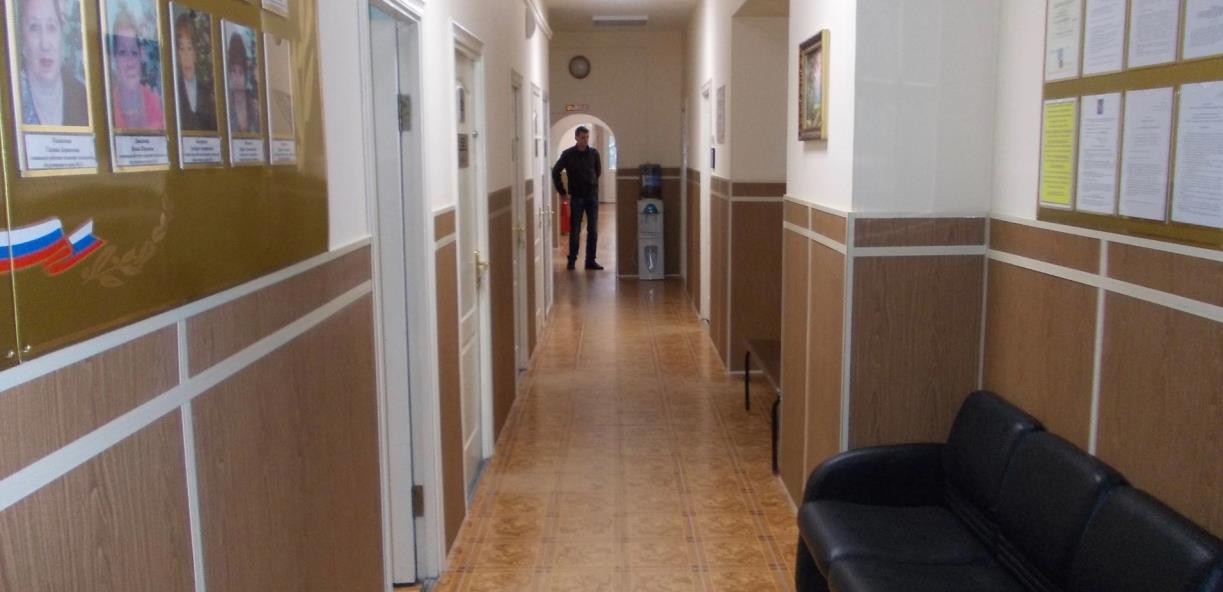 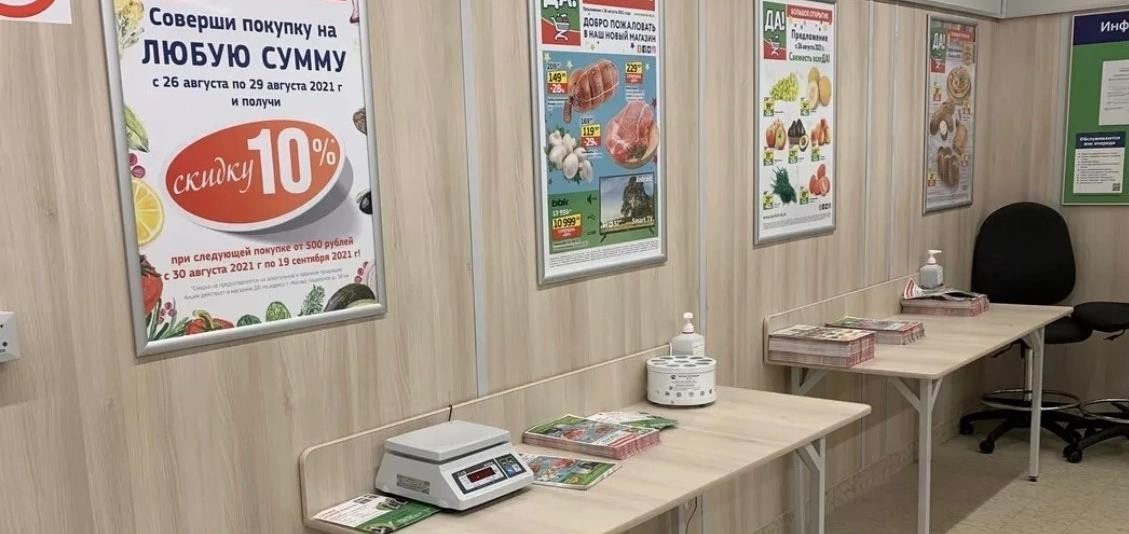 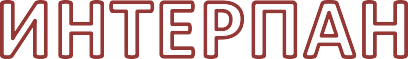 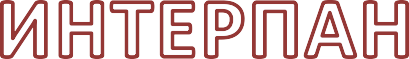 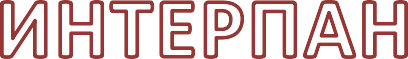 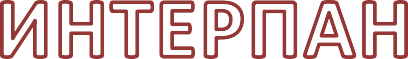 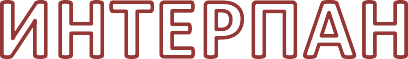 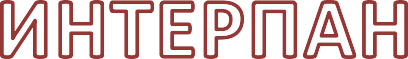 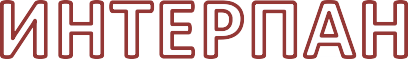 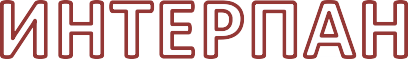 ОГНЕСТОЙКИЕ ДЕКОРАТИВНЫЕ ПАНЕЛИ ИНТЕРПАН
СТЕНОВЫЕ
www.interpan.ru
ЛИСТОВЫЕ МАТЕРИАЛЫ ДЛЯ ОСНОВЫ ПАНЕЛЕЙ
Для основы панелей используются известные листовые материалы:
гипсостружечная плита (ГСП), размеры стеновых панелей 3000*1250мм и 2500*1250 мм,
гипсокартонный лист (ГКЛ), размеры стеновых панелей 3000*1200мм и 2500*1200 мм,
стекломагнезитовый лист (СМЛ), размеры стеновых панелей 2440*1220 мм,
негорючий гипсоволокнистый лист (ГВЛВ НГ), размеры стеновых панелей 1200*600м.

Ведутся разработки по декорированию новых негорючих листовых продуктов.

Самая популярная основа для изготовления стеновых панелей Интерпан – это гипсостружечная плита (ГСП).
ГСП используется для производства стеновых панелей классом пожарной опасности КМ-1 (трудногорючие) во всех вариантах покрытия: окраска, ламинирование пленкой ПВХ и пластиком HPL.
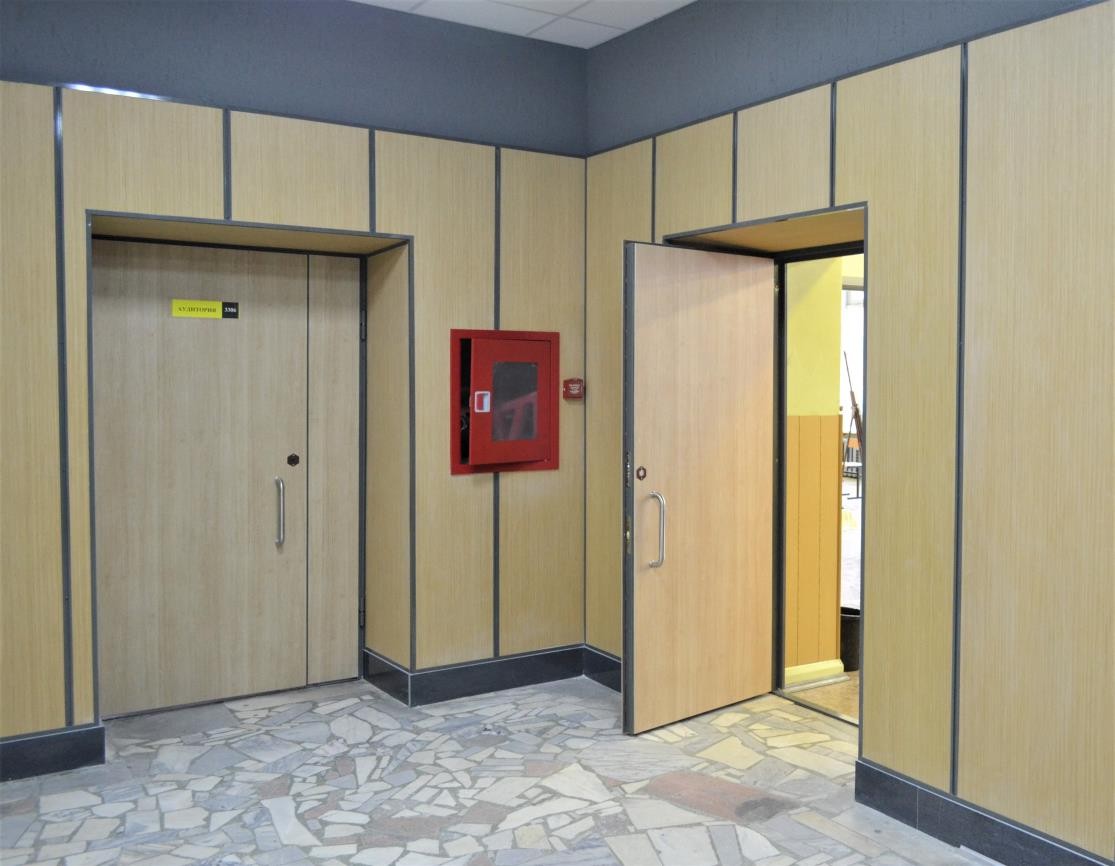 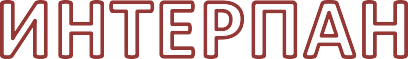 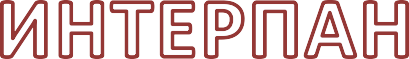 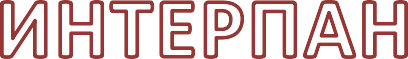 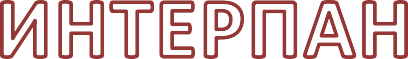 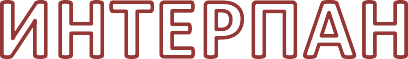 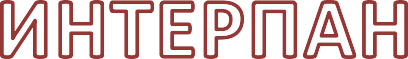 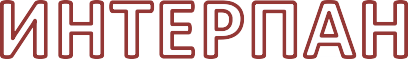 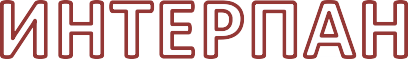 ОГНЕСТОЙКИЕ ДЕКОРАТИВНЫЕ ПАНЕЛИ ИНТЕРПАН
СТЕНОВЫЕ
www.interpan.ru
Гипсостружечная плита (ГСП) производится в Нижегородской области на
Пешеланском гипсовом заводе из гипса собственных заводских шахт и древесной стружки.
Этот продукт соответствует программе импортозамещения, продукция всегда в наличии, сроки производства готовых стеновых панелей минимальны.
Главным технологическим преимуществом ГСП среди панелей класса КМ-1 является
прочность. На панели можно крепить любое подвесное оборудование (полки, картины, вешалки, осветительные приборы и т.п.).
Для возведения перегородок достаточно использование одного слоя.

В проектах помещений строящихся объектов в течение многих лет прописываются одни и те же материалы.
В последнее время, в сложившейся сложной экономической ситуации в стране, заказчики стали оптимизировать затраты на материалы и на строительный процесс, принимая во внимание, что в зависимости от помещения, материалы могут быть
взаимозаменяемы.
Пересогласование использования прописанных в проектах панелей на оптимальные альтернативы может сократить расходы на отделку более, чем в 2 раза.
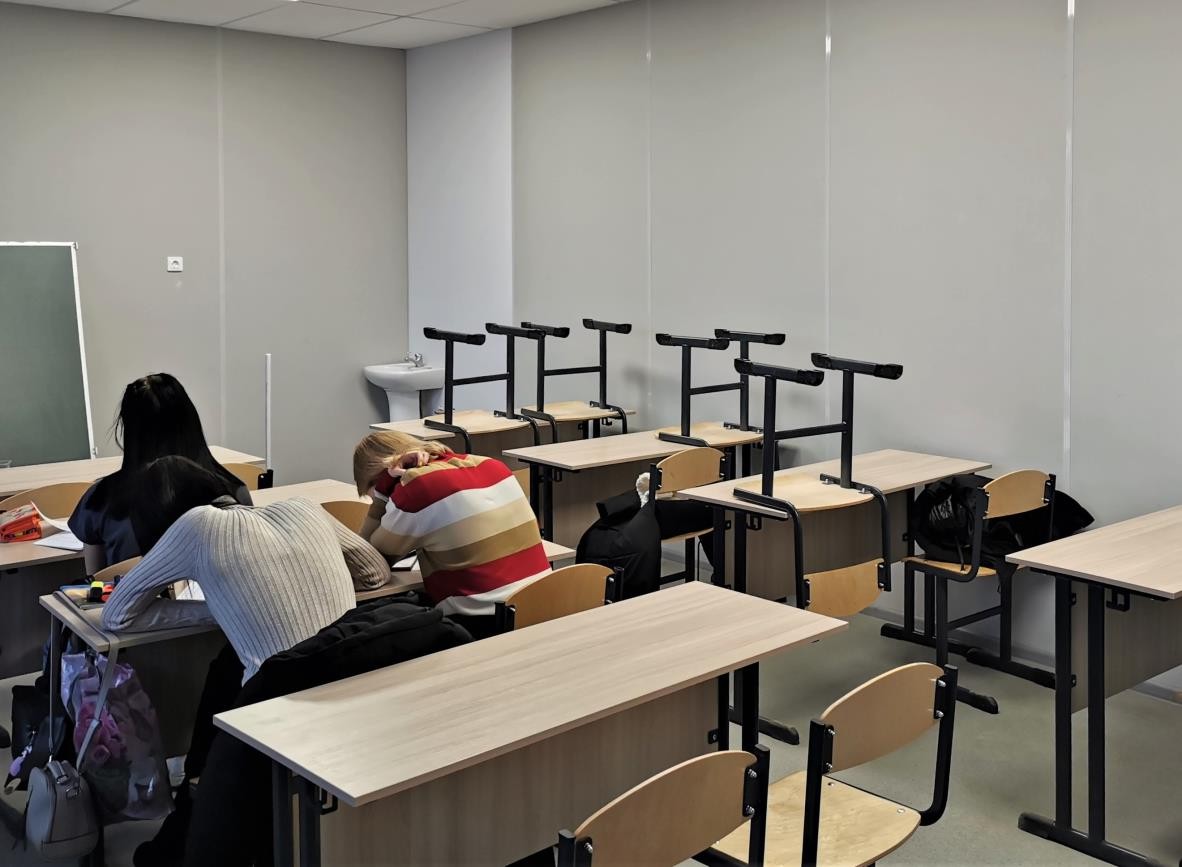 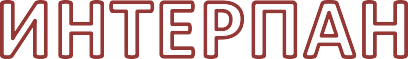 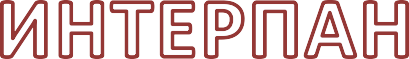 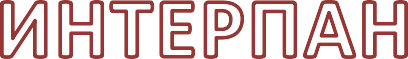 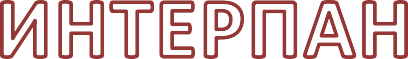 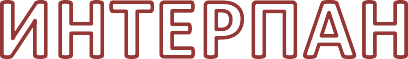 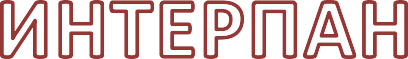 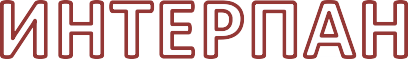 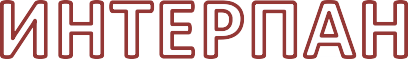 ОГНЕСТОЙКИЕ ДЕКОРАТИВНЫЕ ПАНЕЛИ ИНТЕРПАН
СТЕНОВЫЕ
www.interpan.ru
окрашенные	INTERPAN ECONOM
При окрашивании панелей специальной акриловой
краской используется метод прямой глубокой печати. Для дополнительной защиты декоративного покрытия панели покрываются лаком.
Используемая краска не влияет на класс пожарной
опасности, поэтому при декорирование плит, имеющих класс КМ-0 (НГ – негорючие), готовая стеновая панель
также будет иметь сертификат КМ-0 (НГ).
Стеновые панели Interpan Econom могут быть исполнены в любом цвете по каталогу RAL, в древесных декорах,
декорах Лофт или Мрамор, а также в мозаичном иcполнении PIXEL.
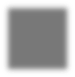 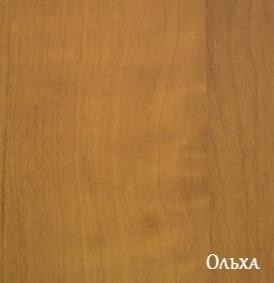 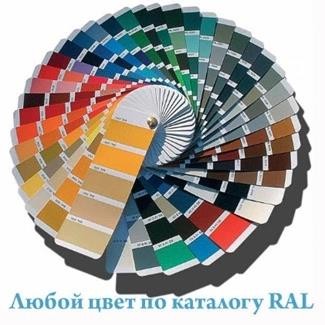 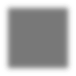 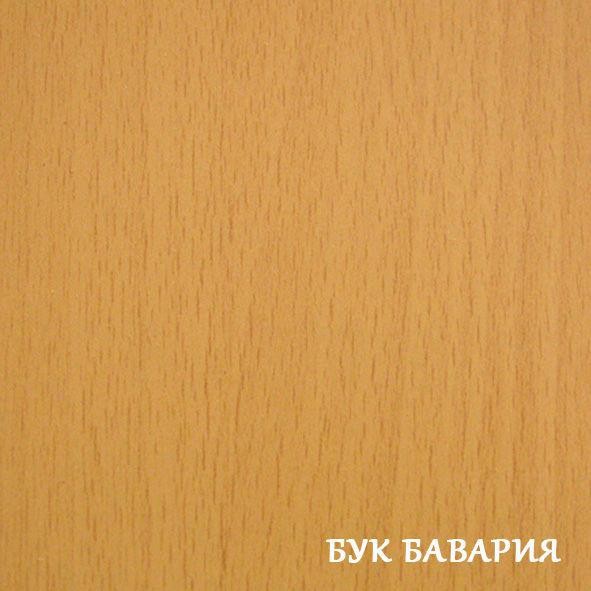 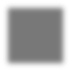 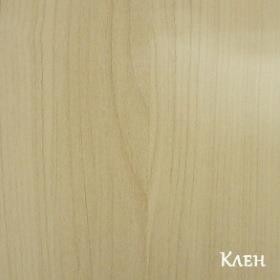 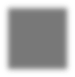 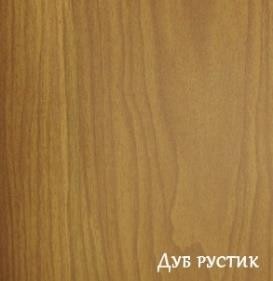 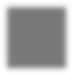 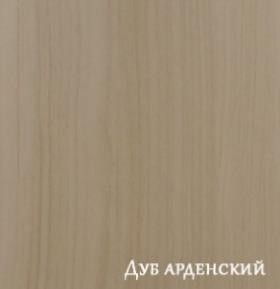 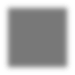 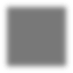 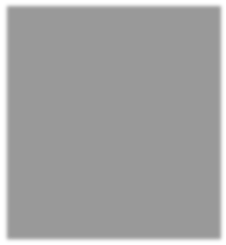 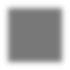 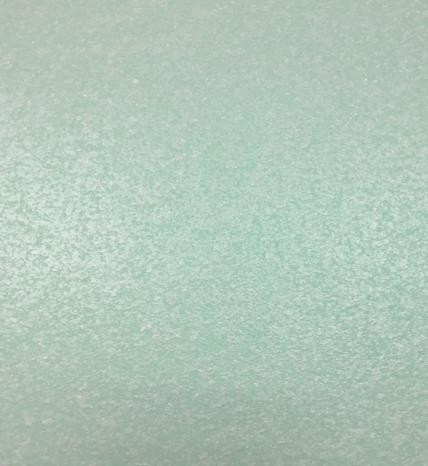 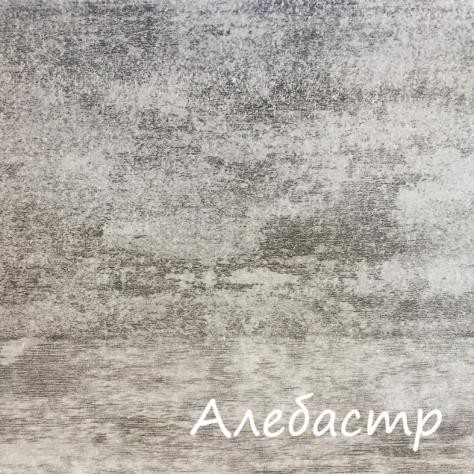 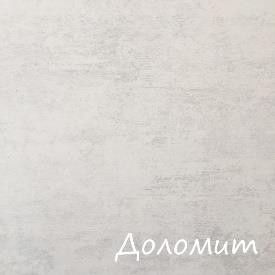 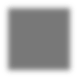 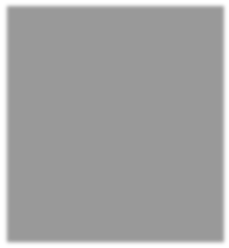 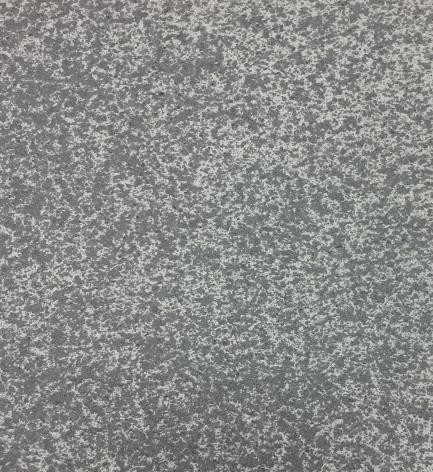 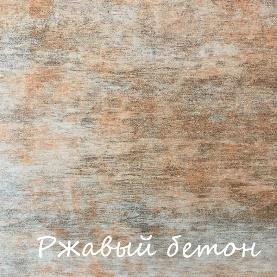 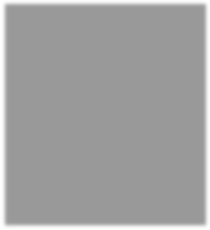 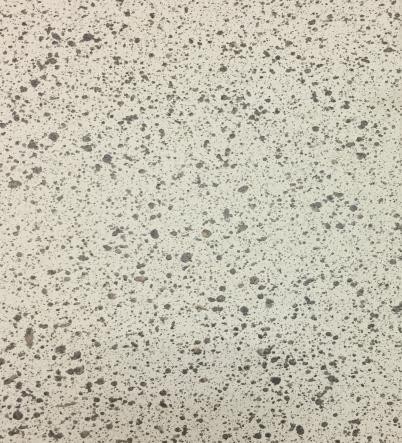 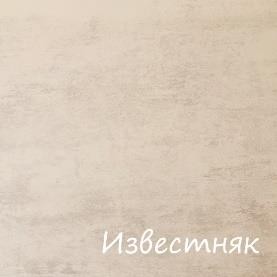 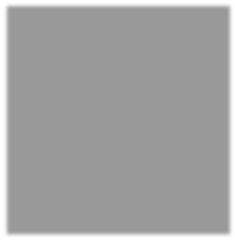 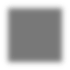 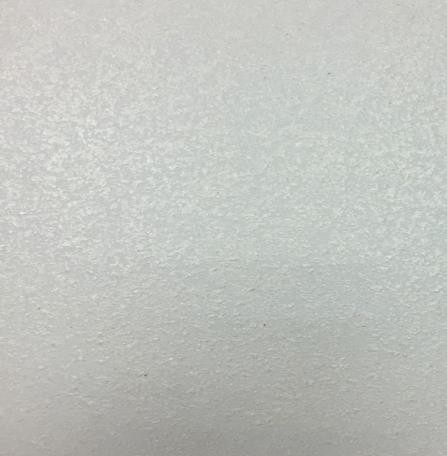 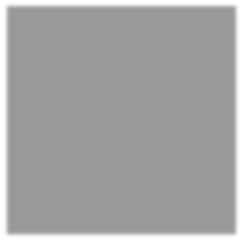 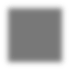 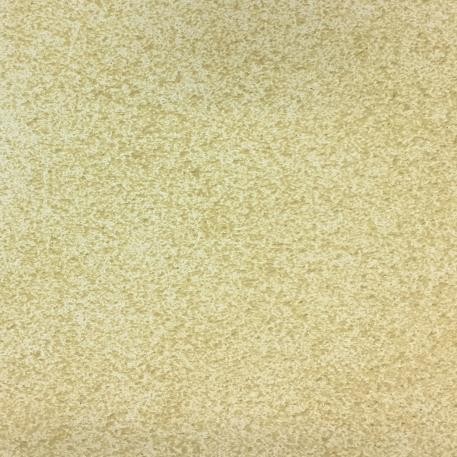 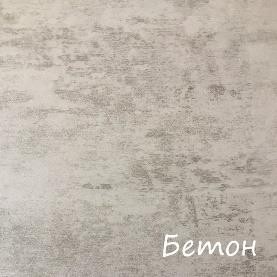 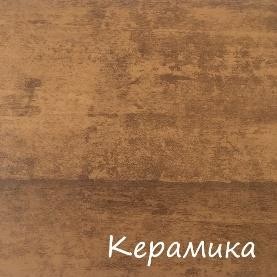 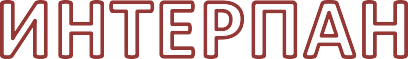 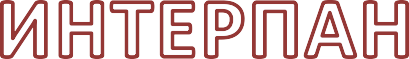 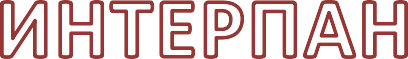 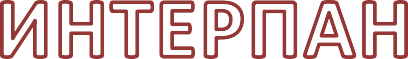 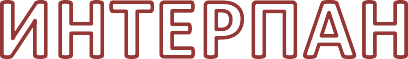 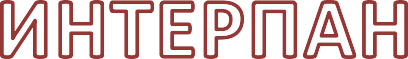 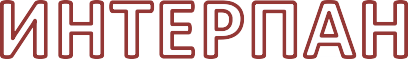 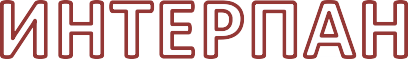 ОГНЕСТОЙКИЕ ДЕКОРАТИВНЫЕ ПАНЕЛИ ИНТЕРПАН
СТЕНОВЫЕ
www.interpan.ru
окрашенные	INTERPAN ECONOM
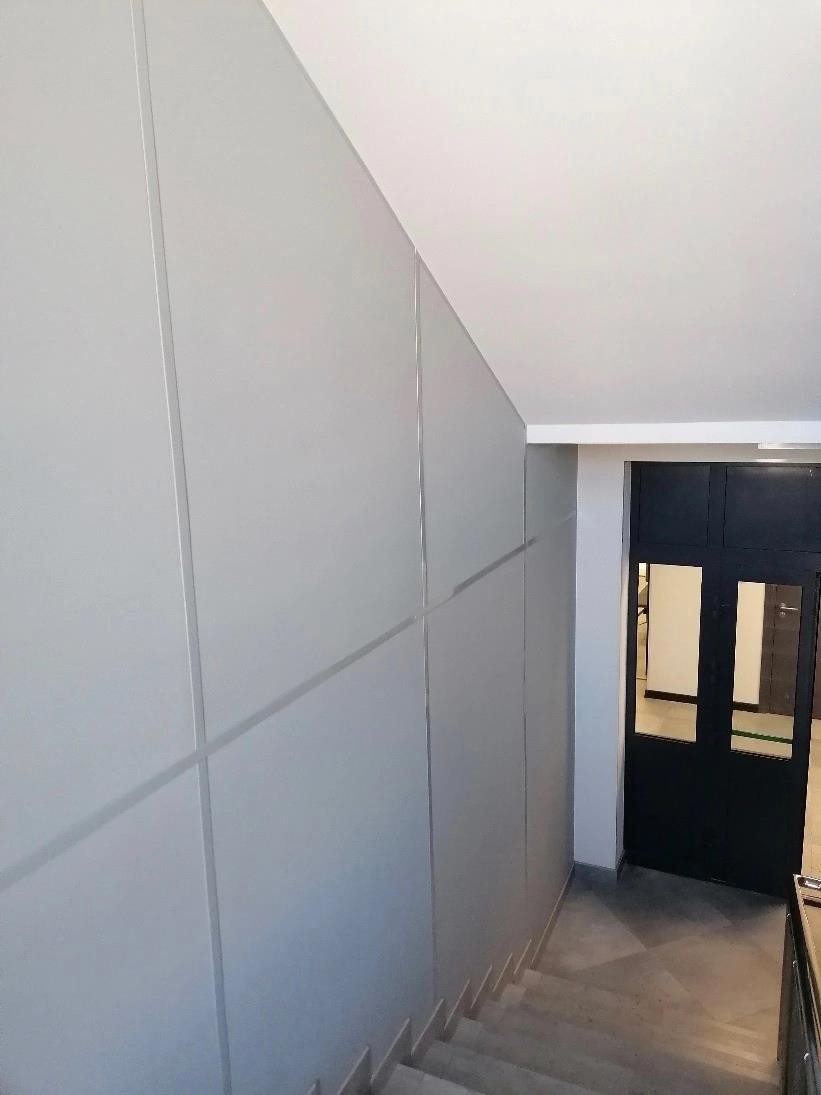 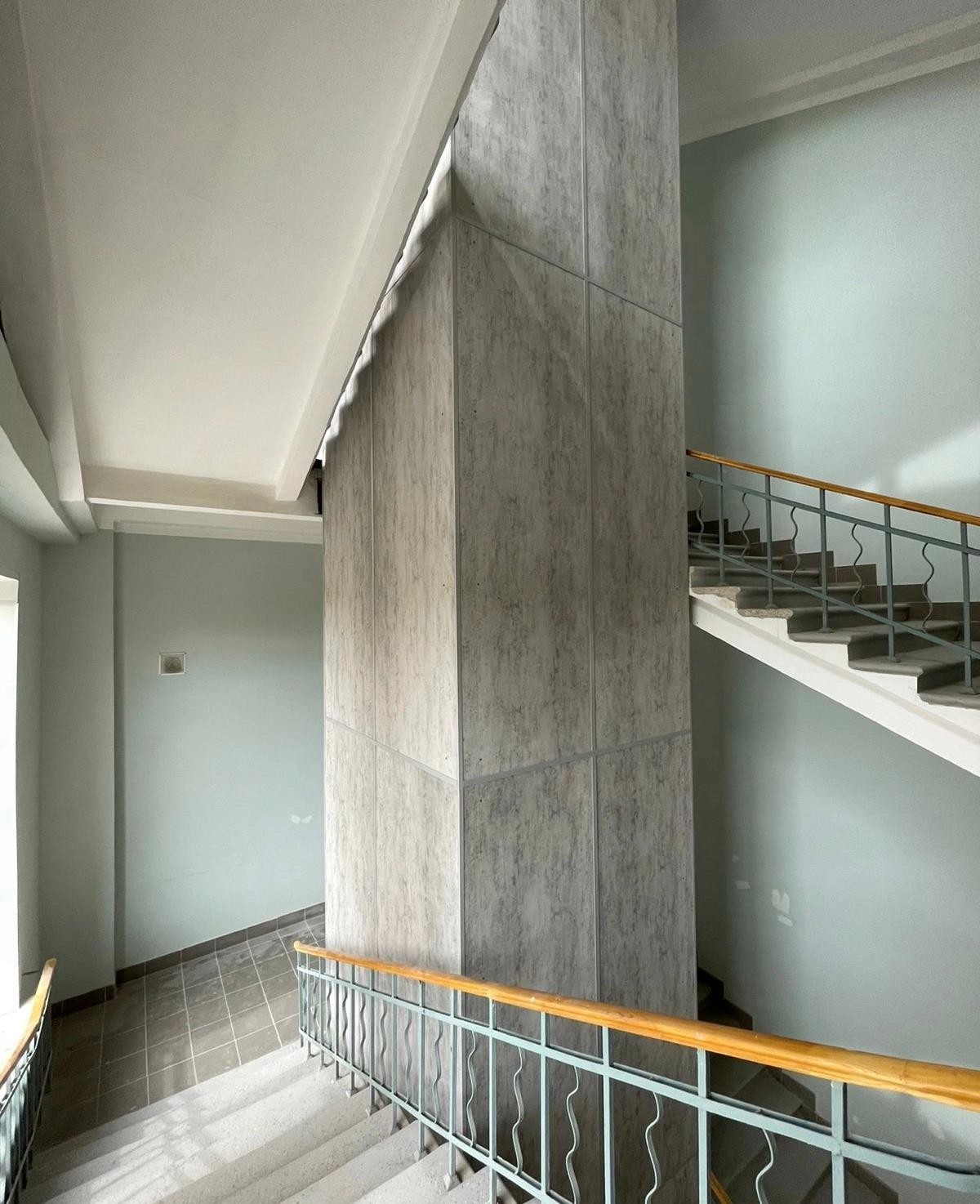 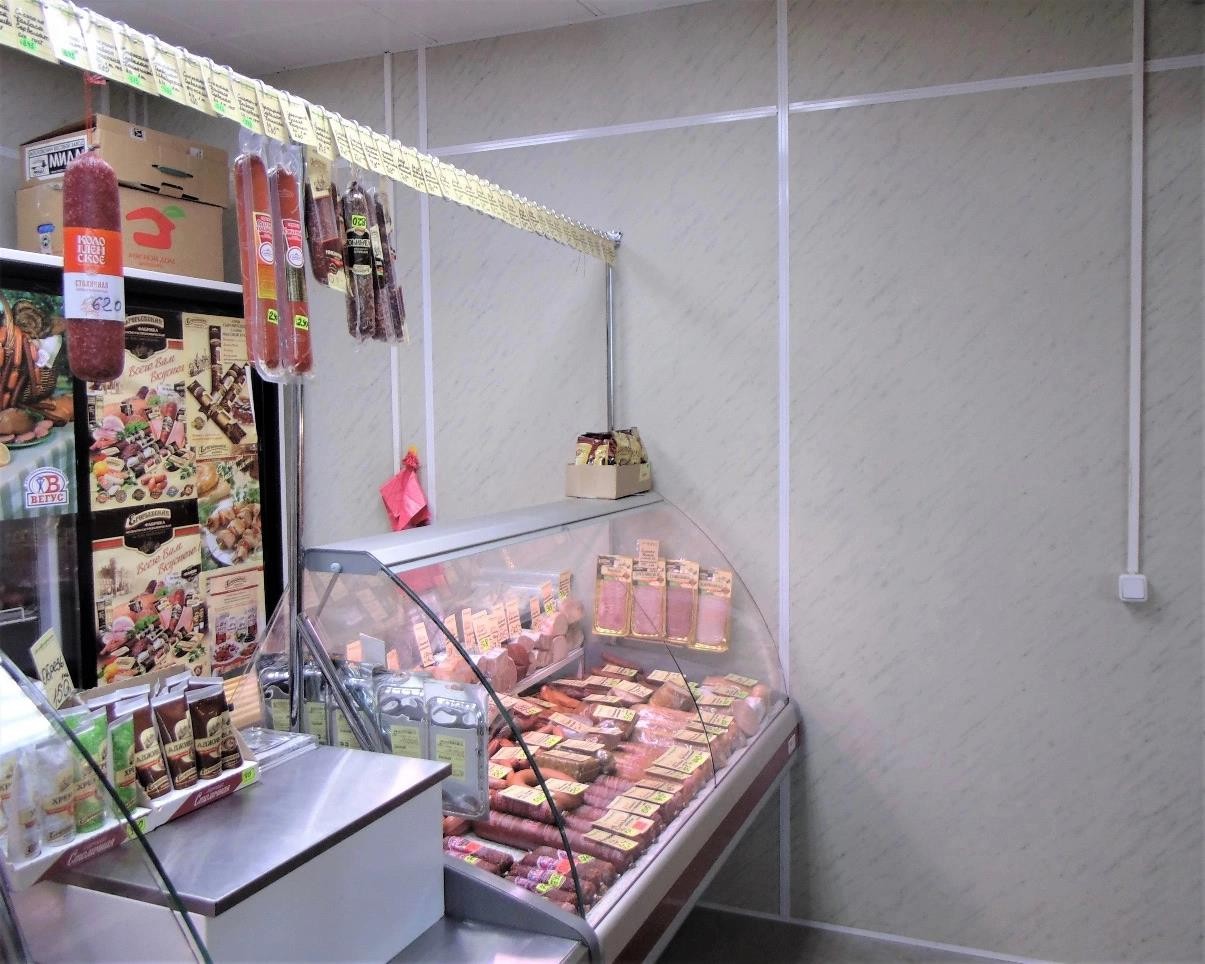 Административное здание ВПК, г. Фрязино, декор «Лофт»
Торговый центр ЭКОФЕРМА,
г. Люберцы, декор «Мрамор»
Школа, г.Москва, Цвет RAL 9016
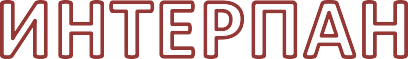 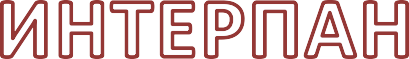 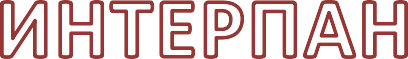 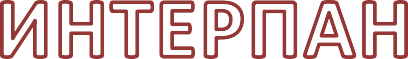 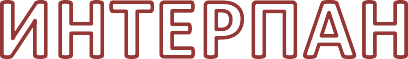 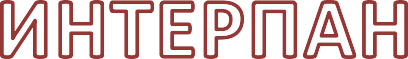 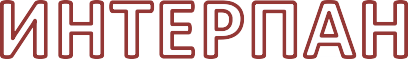 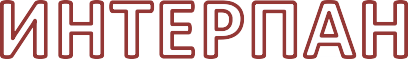 ОГНЕСТОЙКИЕ ДЕКОРАТИВНЫЕ ПАНЕЛИ ИНТЕРПАН
СТЕНОВЫЕ
www.interpan.ru
окрашенные	INTERPAN ECONOM
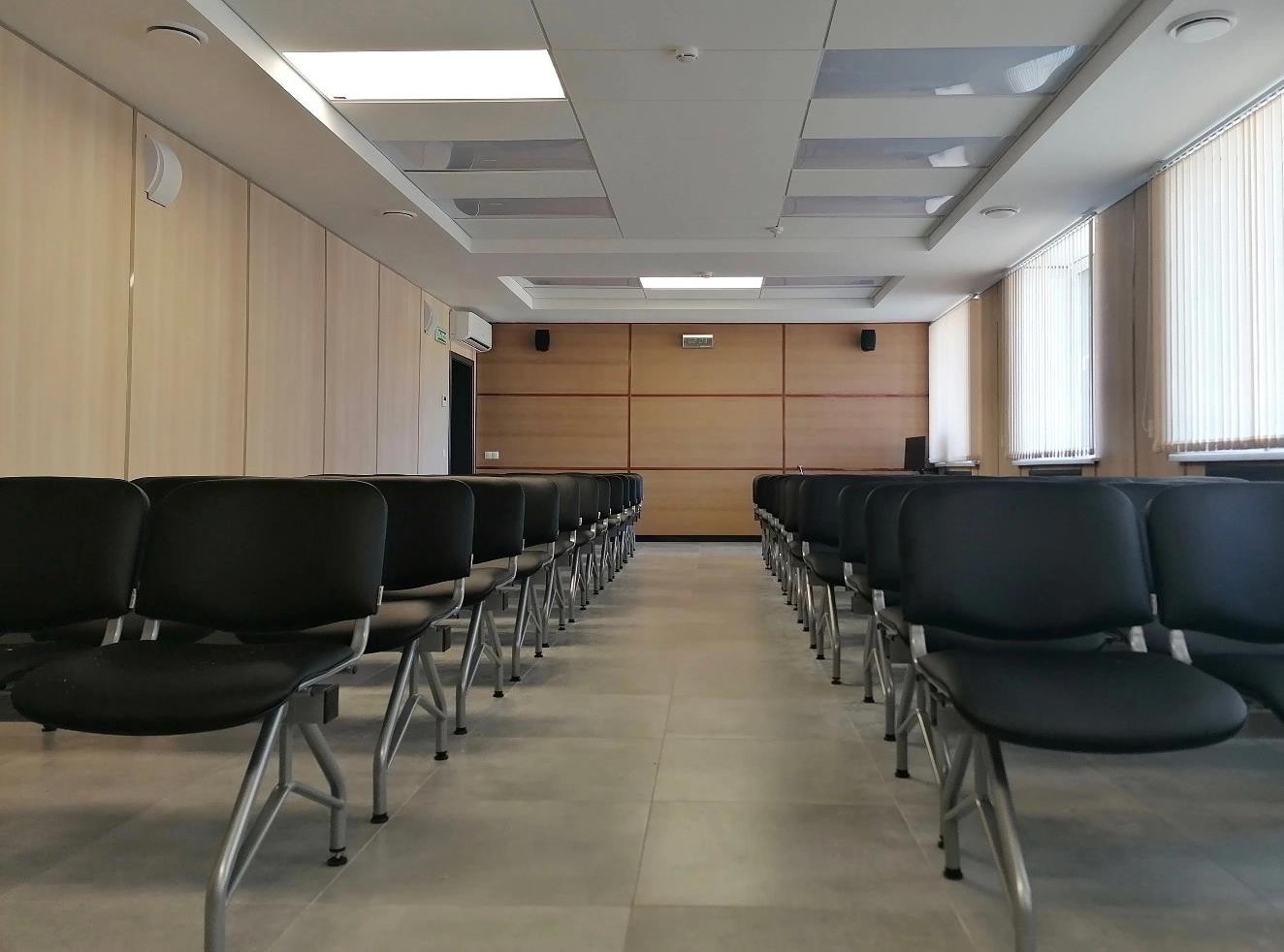 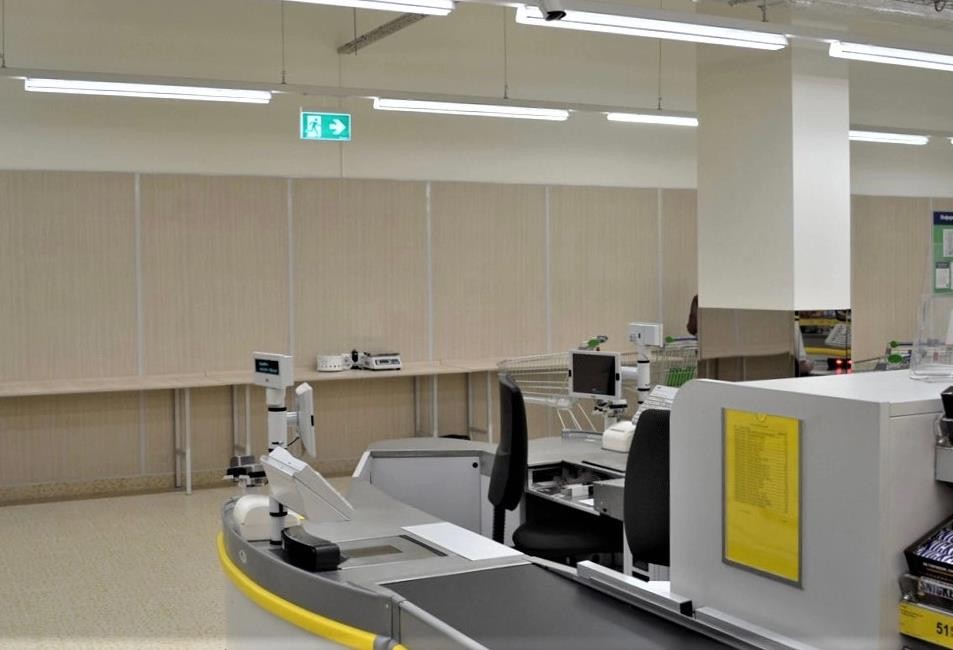 Военкомат г.Одинцово. Древодекоры
Супермаркет ДА! г. Москва, древодекоры
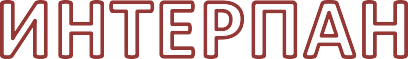 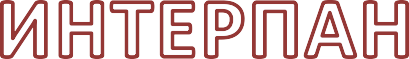 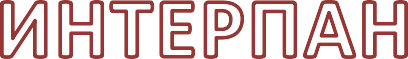 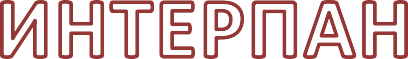 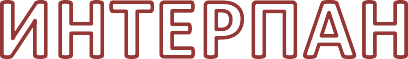 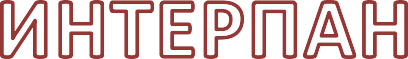 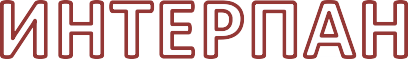 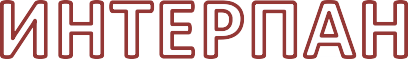 ОГНЕСТОЙКИЕ ДЕКОРАТИВНЫЕ ПАНЕЛИ ИНТЕРПАН
СТЕНОВЫЕ
www.interpan.ru
окрашенные	INTERPAN ECONOM PIXEL
Декор панелей: декоративная фактура на основе акриловой дисперсии и разноцветных пузырьков синтетических полимеров в мозаичном 3-D покрытии
Стеновые панели Interpan Econom Pixel предлагаются в негорючем (НГ) и трудногорючем (КМ-1) вариантах.
В классе КМ-0 (НГ) - панели Interpan Econom PIXEL НГ на основе ГВЛВ НГ. Производятся в размере 1200х600х10 мм
В классе КМ-1 – панели	Interpan Econom PIXEL на основе ГСП. Производятся в размере 1250х500х10 мм
Стеновые панели Interpan Econom Pixel выпускаются в 5 базовых декорах. По дополнительному запросу возможно расширение
цветового ассортимента, изготовление эксклюзивного цвета и фактуры.
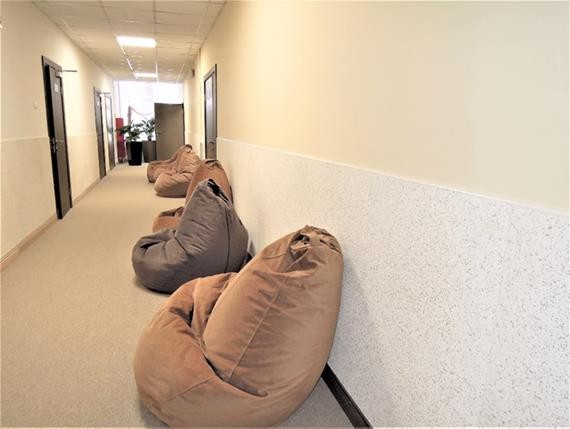 Вулкан
Айсберг	Литораль	Саванна	Сафари
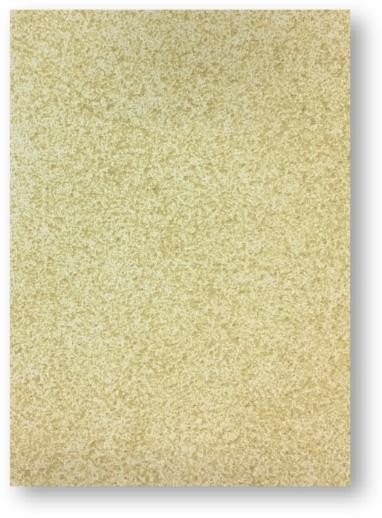 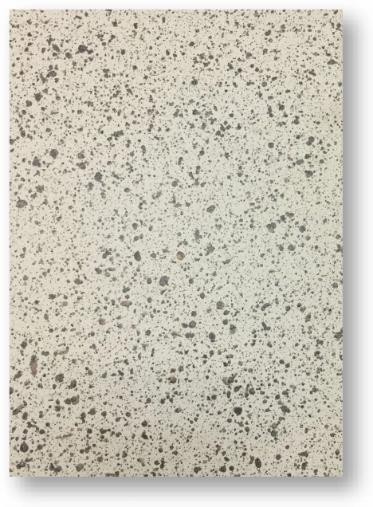 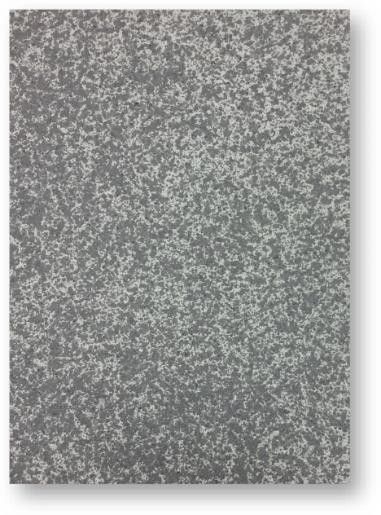 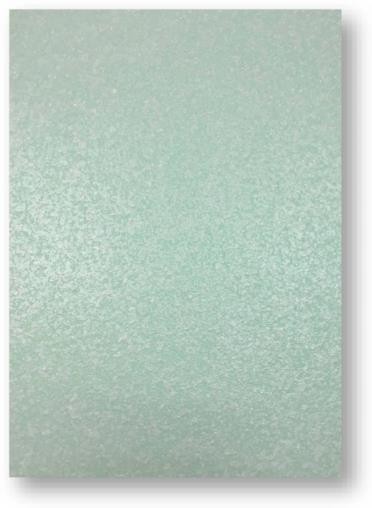 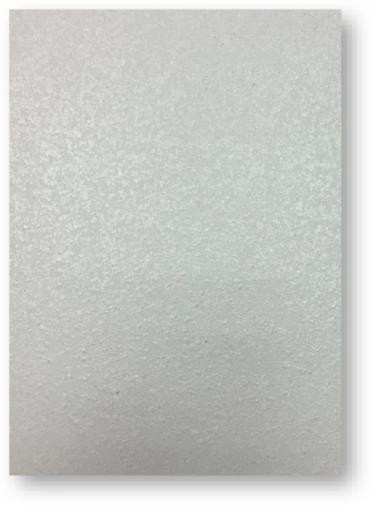 Декоративное мозаичное покрытие панелей Interpan Econom PIXEL обладает повышенной износостойкостью, легко моется.
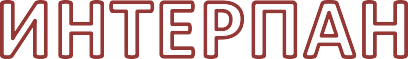 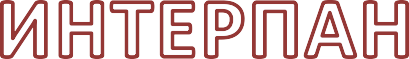 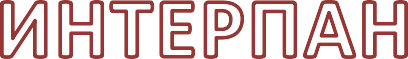 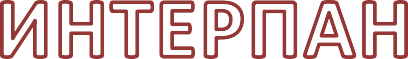 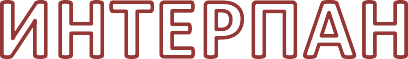 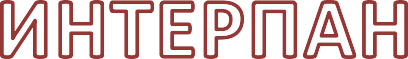 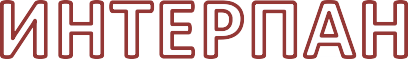 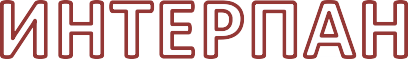 ОГНЕСТОЙКИЕ ДЕКОРАТИВНЫЕ ПАНЕЛИ ИНТЕРПАН
СТЕНОВЫЕ
www.interpan.ru
ламинированные пленкой ПВХ	INTERPAN INTERIOR
Стеновые панели Interpan Interior используют в отделке общественных помещений, к оформлению которых обычно
подходят со вкусом, в офисах, салонах красоты, в развлекательных и спортивных центрах, а также на объектах с
повышенными требованиями к чистоте, помещениях медицинского и образовательного назначения, предприятий торговли и общественного питания, гостиницах и общежитиях.
Поверхность панелей не подвержена скоплению и размножению микроорганизмов, ее можно мыть.
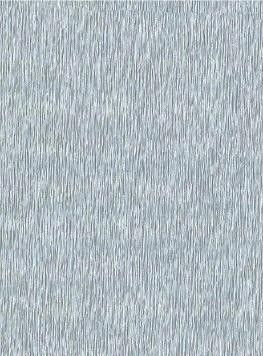 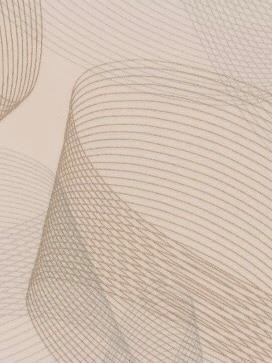 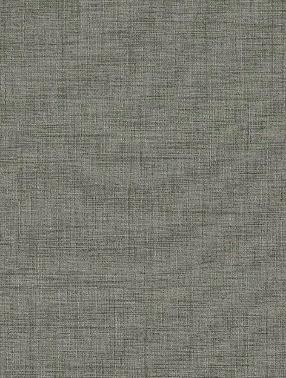 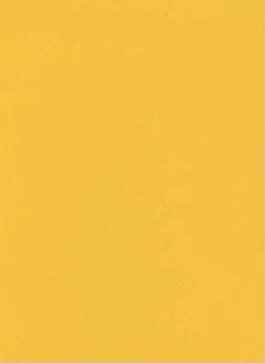 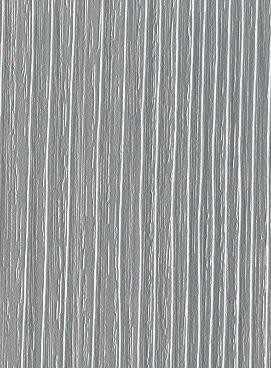 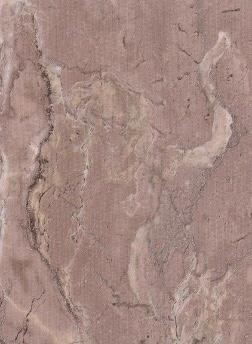 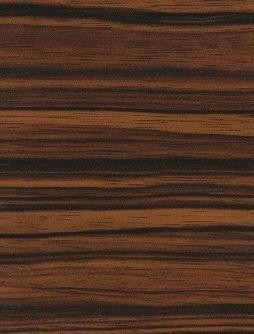 Разнообразие видов пленки, от одноцветных покрытий до текстур элитных древесных декоров и различных лофт фактур, дает возможность добавить роскоши в интерьер.
Декор пленки ПВХ выбирается по каталогам производителей пленки.
Стеновые панели Interpan Interior сертифицированы по классу пожарной опасности КМ-1 (трудногорючие)
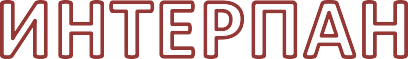 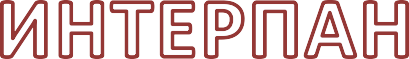 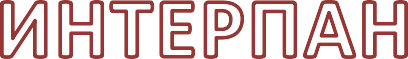 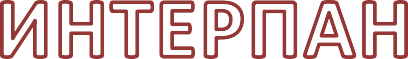 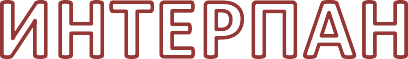 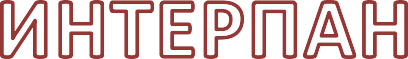 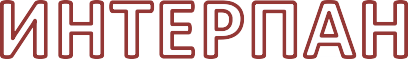 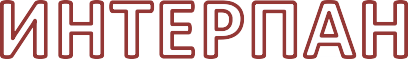 ОГНЕСТОЙКИЕ ДЕКОРАТИВНЫЕ ПАНЕЛИ ИНТЕРПАН
СТЕНОВЫЕ
www.interpan.ru
ламинированные пленкой ПВХ	INTERPAN INTERIOR

Парикмахерская г. Старый Оскол.
Стеновые панели и перегородки на основе ГСП в пленке ПВХ
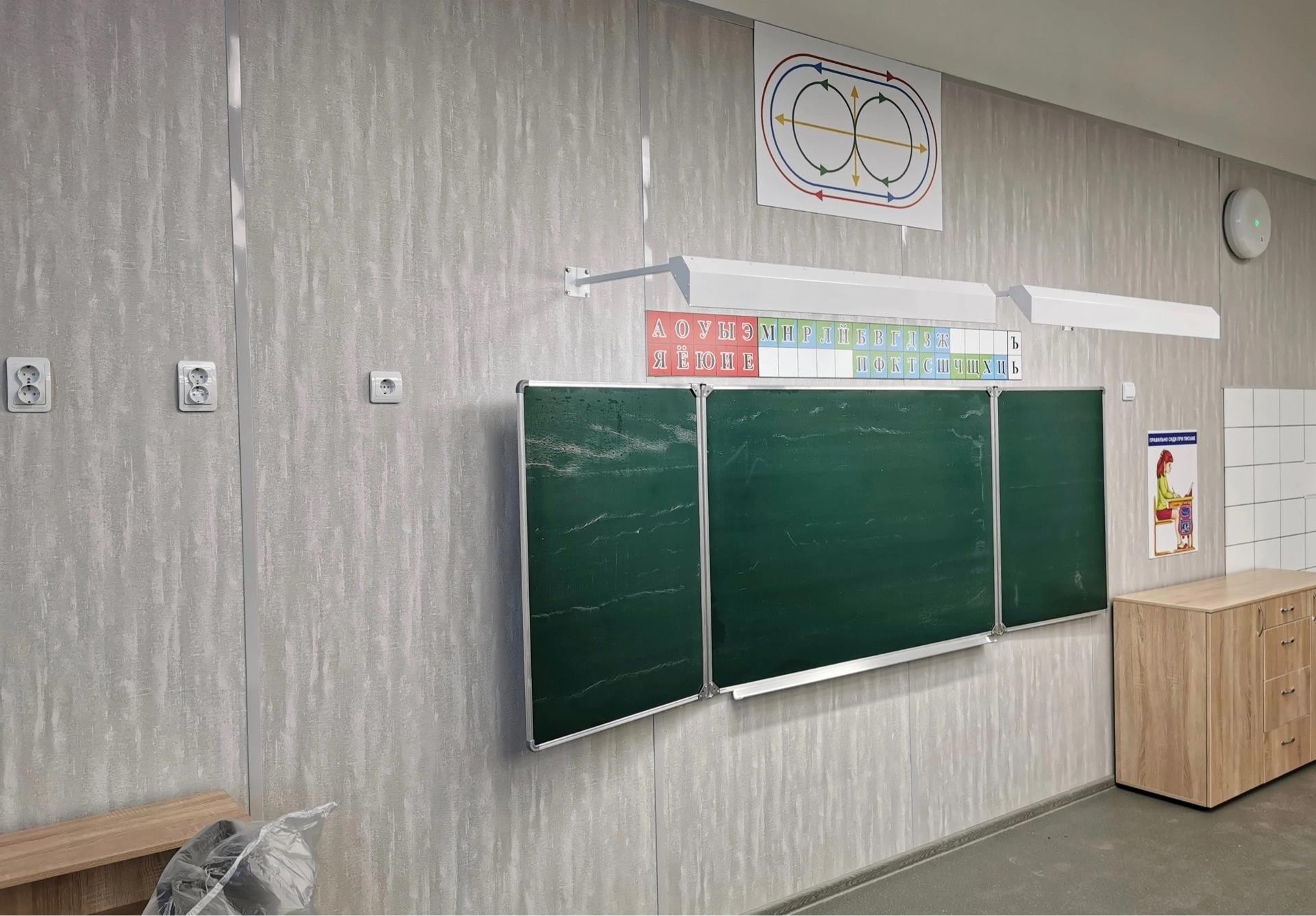 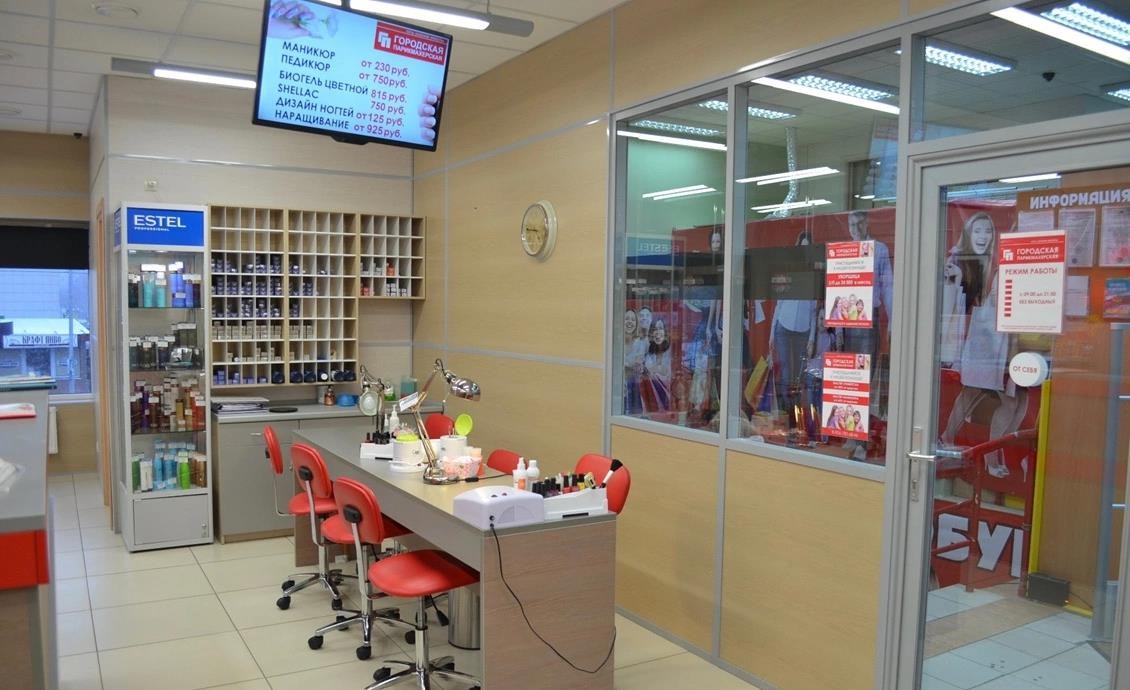 Начальная школа г. Белгород.
Стеновые панели на основе ГСП в пленке ПВХ
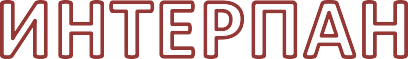 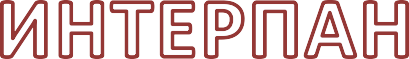 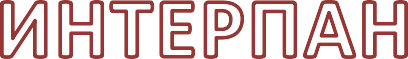 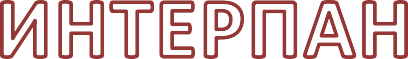 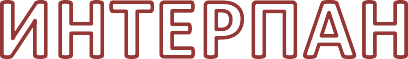 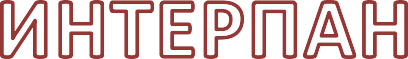 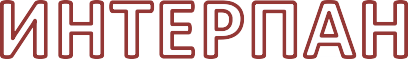 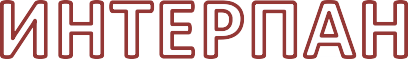 ОГНЕСТОЙКИЕ ДЕКОРАТИВНЫЕ ПАНЕЛИ ИНТЕРПАН
СТЕНОВЫЕ
www.interpan.ru
ламинированные пленкой ПВХ	INTERPAN INTERIOR
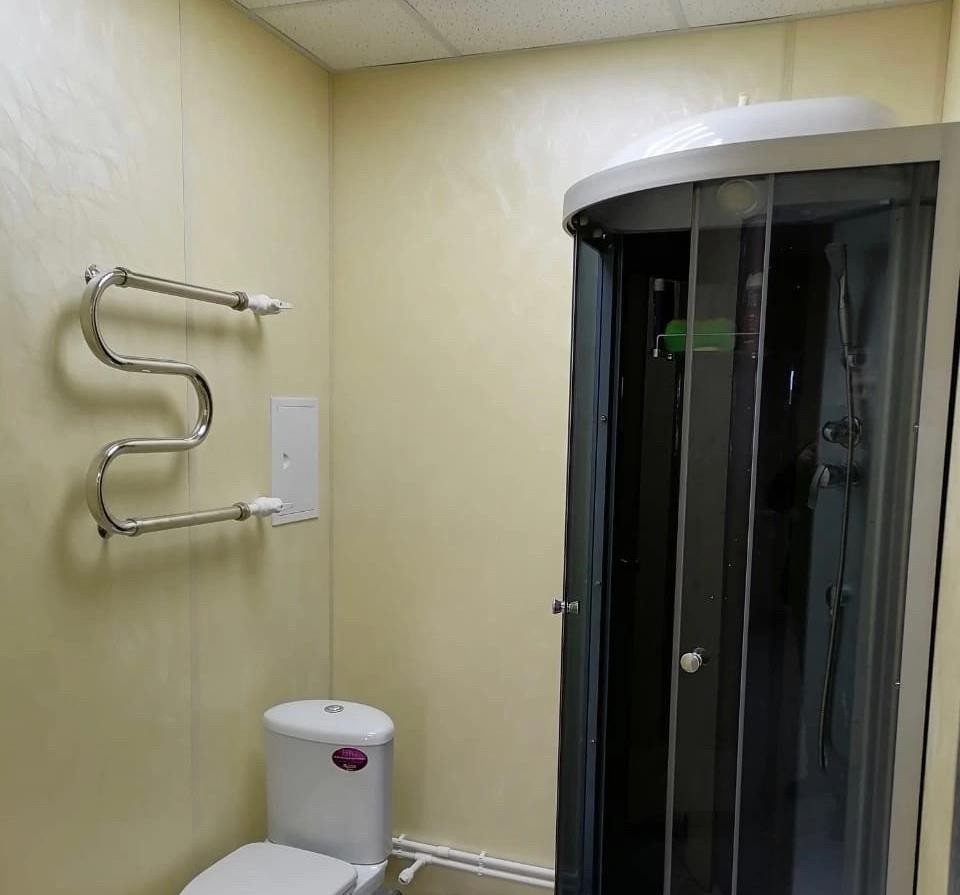 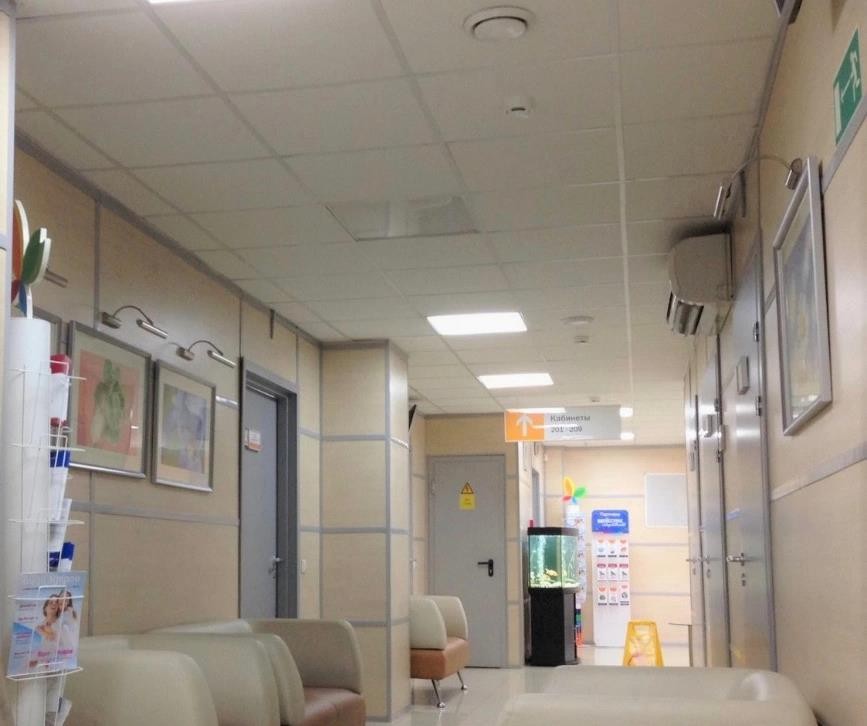 Клиника «Будь Здоров» г.Москва.
Стеновые панели на основе ГСП в пленке ПВХ
Санузел в гостинице г.Рязань.
Стеновые панели на основе ГСП в пленке ПВХ
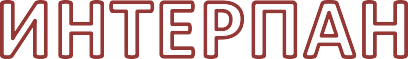 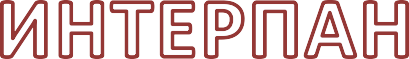 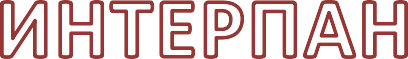 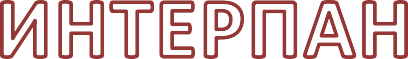 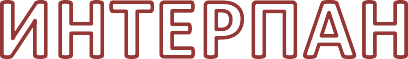 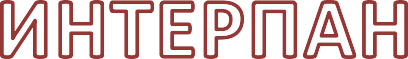 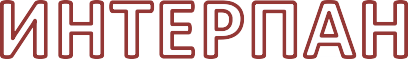 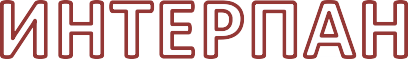 ОГНЕСТОЙКИЕ ДЕКОРАТИВНЫЕ ПАНЕЛИ ИНТЕРПАН
СТЕНОВЫЕ
www.interpan.ru
в пластике HPL	INTERPAN PRACTIC
Стеновые панели Interpan Practic имеют повышенные антивандальные свойства, не поддаются влиянию химических реагентов, не стираются, что является причиной выбора данного материала для отделки помещений медицинских учреждений, а также помещений, стены которых могут подвергаться механическим повреждениям в процессе эксплуатации.
Большой выбор текстуры покрытия панелей - можно выбрать понравившийся HPL пластик по каталогам производителя.
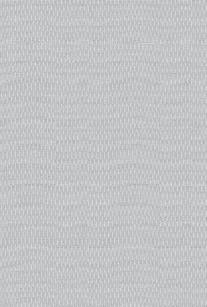 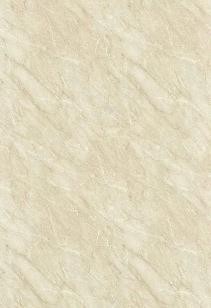 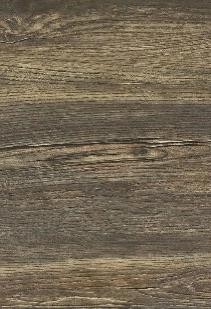 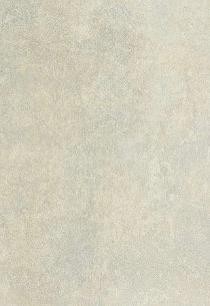 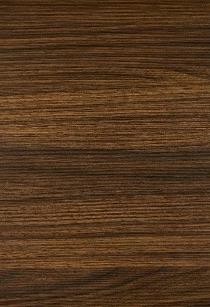 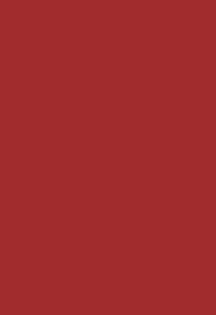 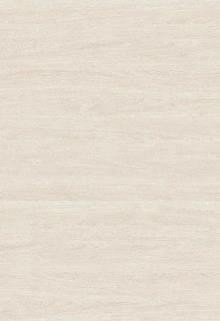 Стеновые панели Interpan Practic производятся на основе
гипсостружечной плиты ГСП, размеры панелей 3000*1250мм или 2500*1250 мм и стекломагнезитового листа СМЛ, размеры панелей 2440*1220 мм
Стеновые панели Interpan Practic сертифицированы по классу пожарной опасности КМ-1 (трудногорючие).
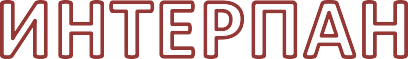 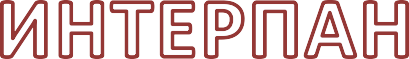 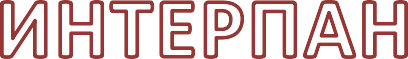 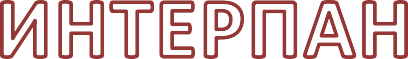 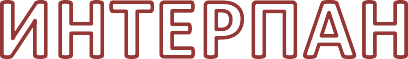 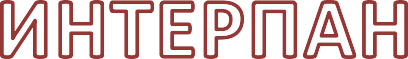 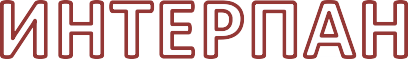 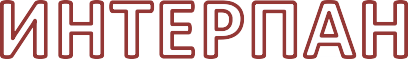 ОГНЕСТОЙКИЕ ДЕКОРАТИВНЫЕ ПАНЕЛИ ИНТЕРПАН
СТЕНОВЫЕ
www.interpan.ru
в пластике HPL	INTERPAN PRACTIC
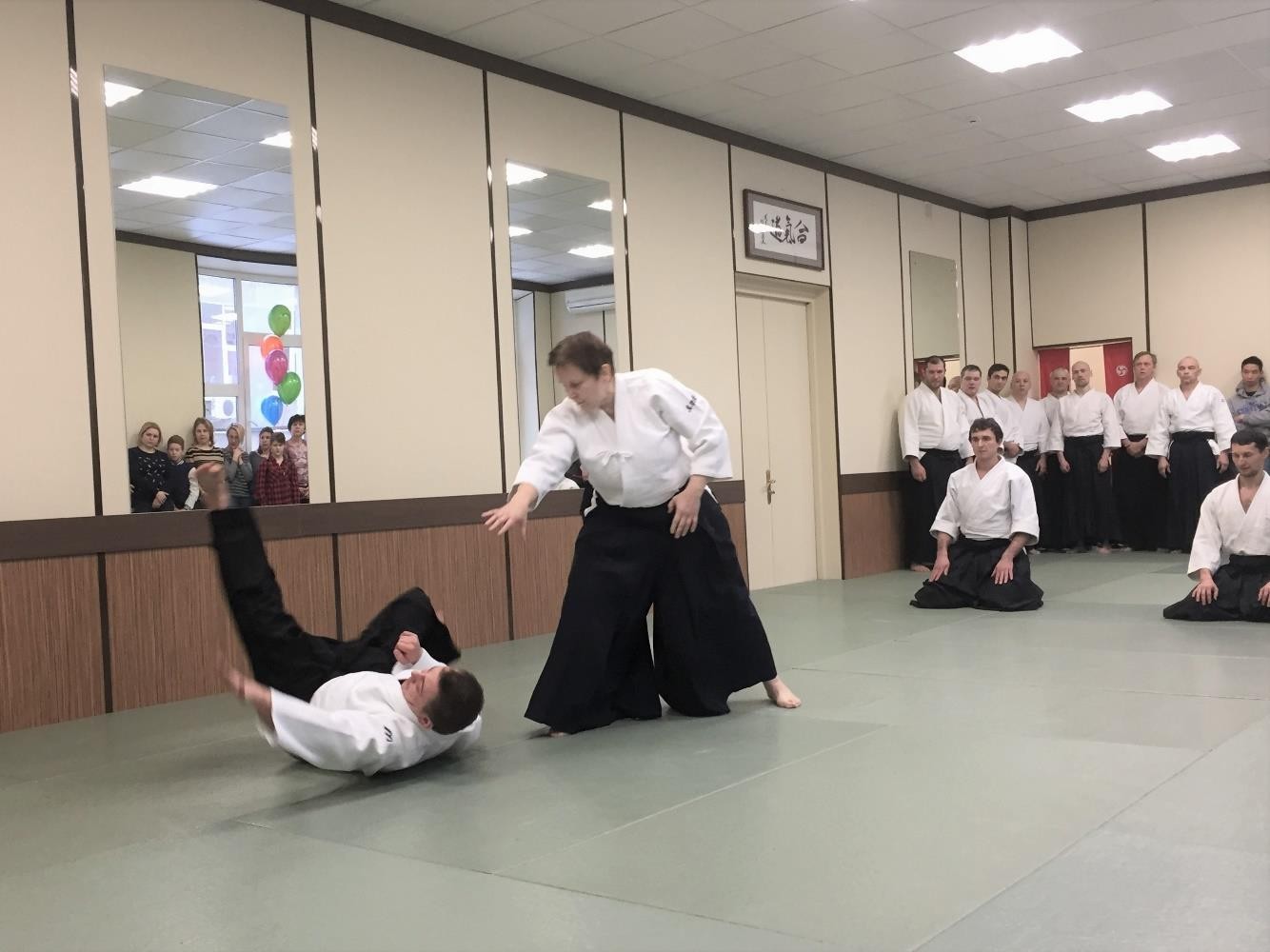 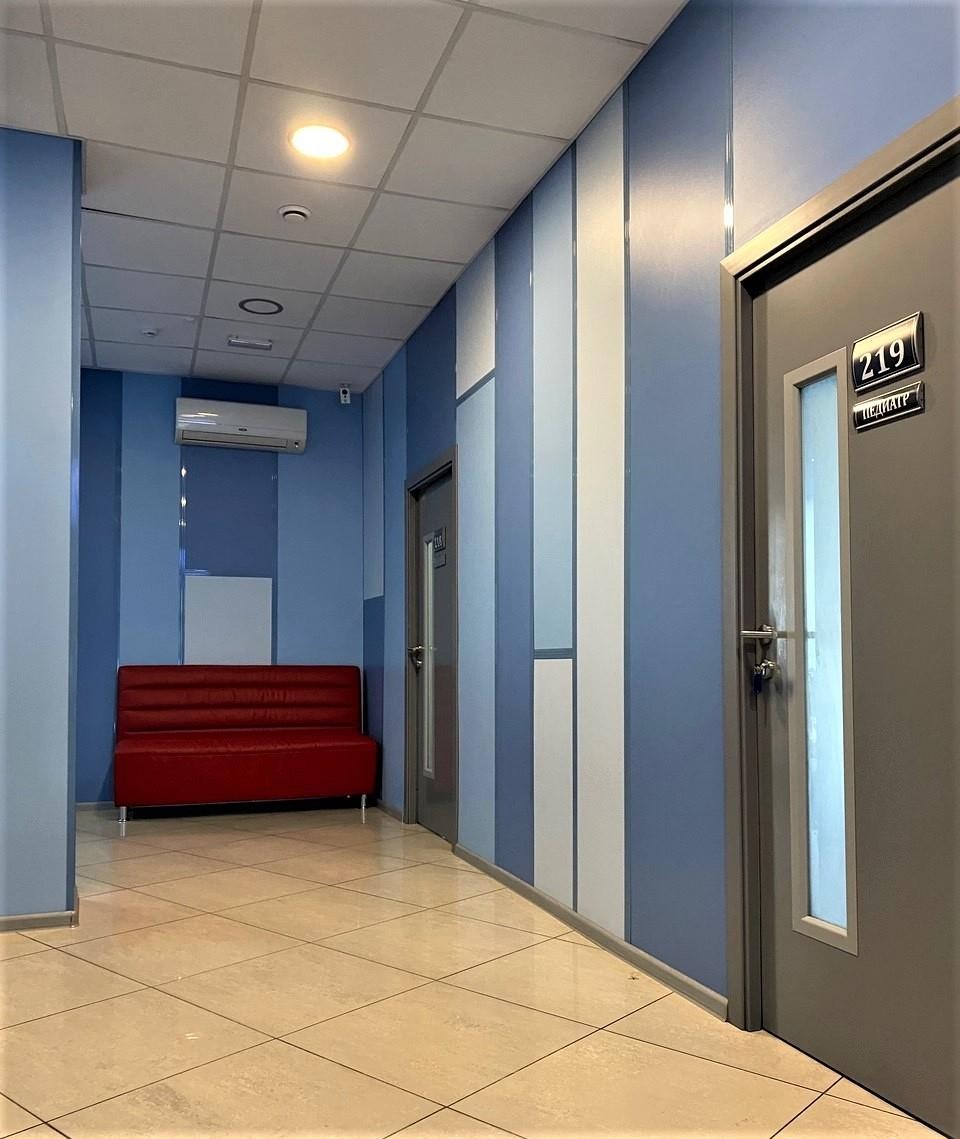 Школа Айкидо г.Москва.
Стеновые панели на основе ГСП в пластике HPL
Медицинский центр г.Москва.
Стеновые панели на основе ГСП в пластике HPL
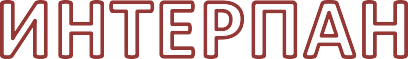 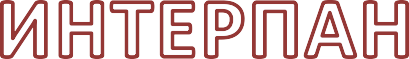 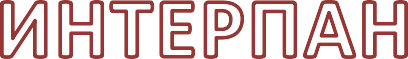 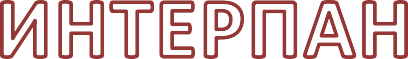 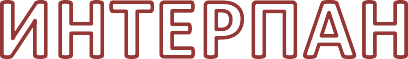 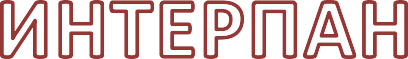 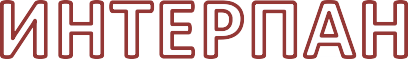 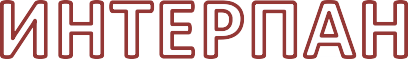 ОГНЕСТОЙКИЕ ДЕКОРАТИВНЫЕ ПАНЕЛИ ИНТЕРПАН
СТЕНОВЫЕ
www.interpan.ru
в пластике HPL	INTERPAN PRACTIC
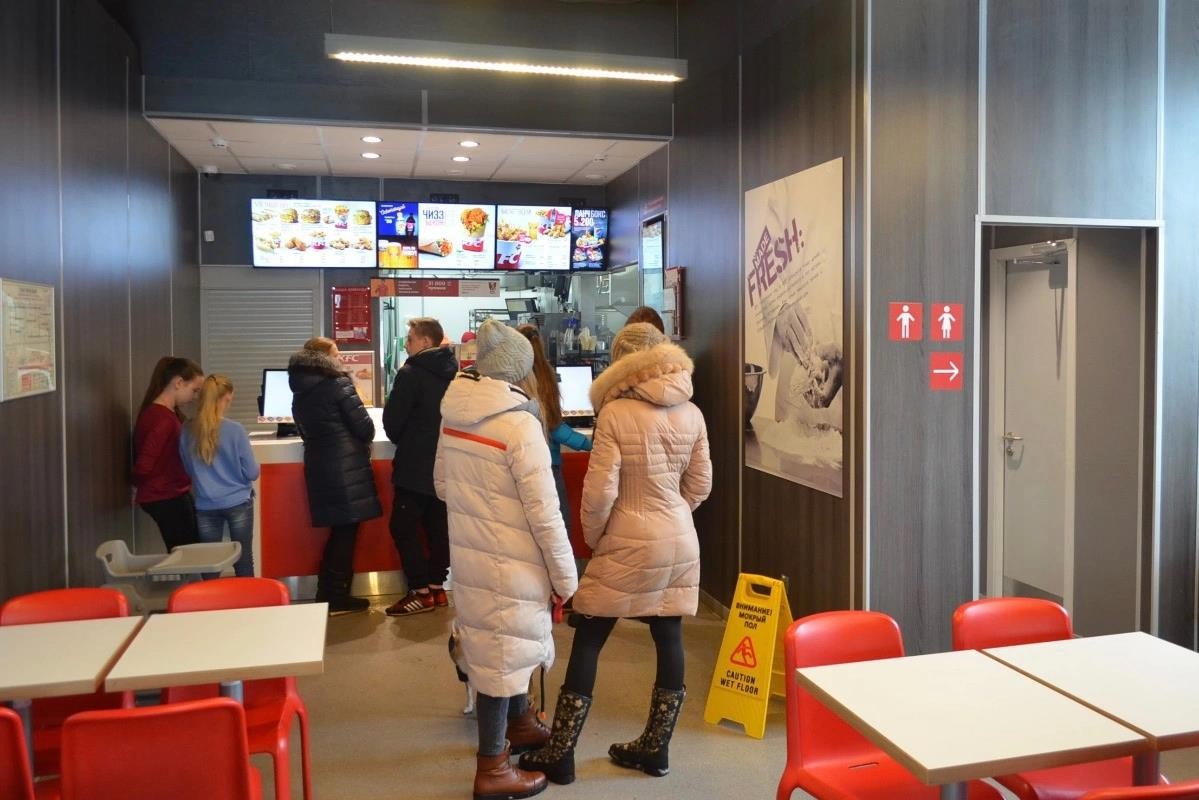 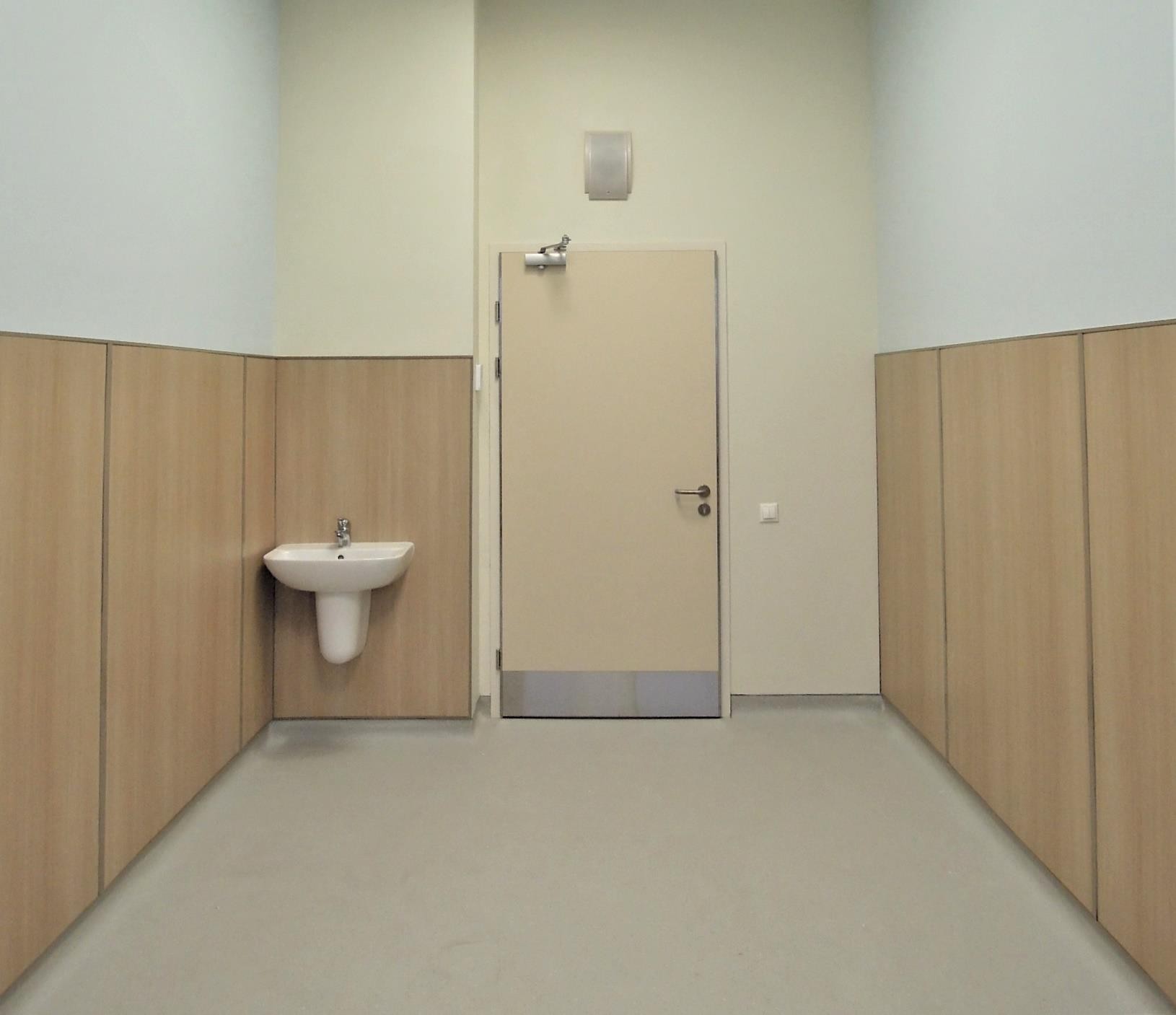 ГКБ им.Юдина г. Москва.
Стеновые панели на основе ГСП в пластике HPL
KFC г. Москва.
Стеновые панели на основе ГСП в пластике HPL
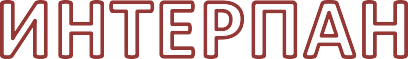 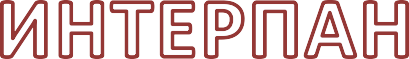 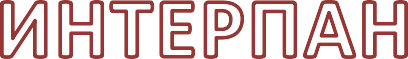 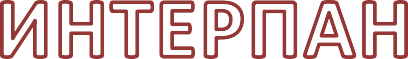 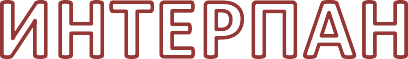 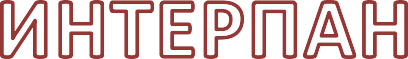 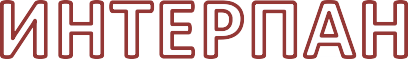 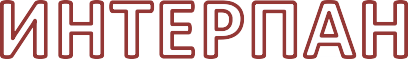 ОГНЕСТОЙКИЕ ДЕКОРАТИВНЫЕ ОТБОЙНЫЕ ДОСКИ
www.interpan.ru
в пластике HPL	INTERPAN PRACTIC DESIGN
Изготавливаются на основе ГСП, покрываются
антивандальным HPL пластиком.
Класс пожарной опасности КМ-1 (трудногорючие).
Имеют удобные размеры для монтажа:
длина 122 см, ширина 20, 30, 40 или 60 см.


Монтаж к стене производится саморезами, головки которых затем скрываются заглушками пвх в цвет декора.
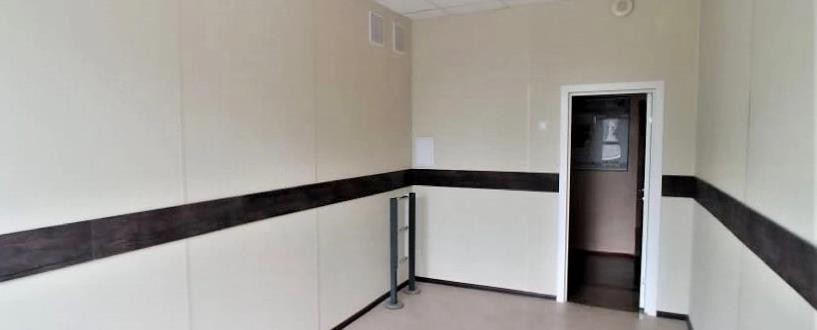 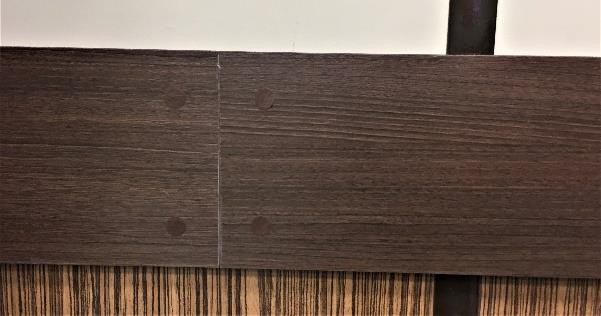 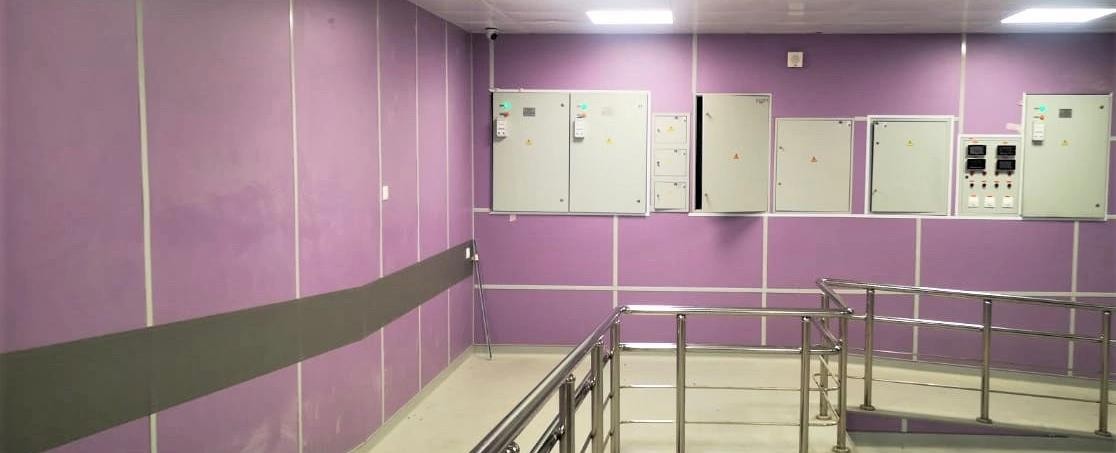 Материал полностью экологичен, не подвержен влиянию грибков, плесени, что позволяет его монтировать в различные общественные помещения, образовательные и медицинские учреждения.
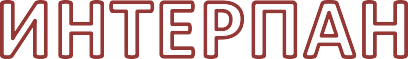 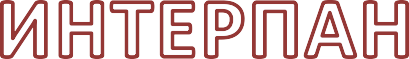 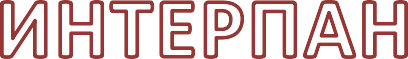 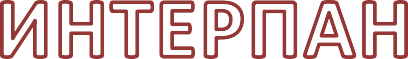 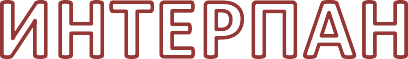 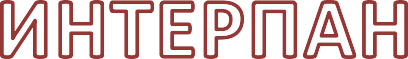 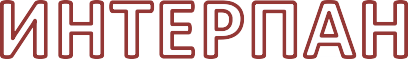 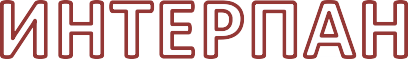 www.interpan.ru
Огнестойкие декоративные панели Интерпан легко монтируются с помощью декоративных
алюминиевых профилей на установленную обрешетку из направляющих и стоечных профилей (ПН,ПС).
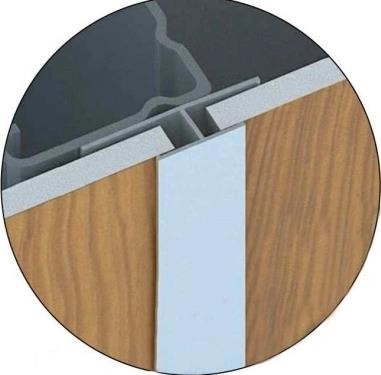 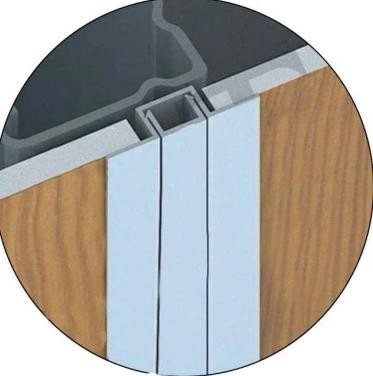 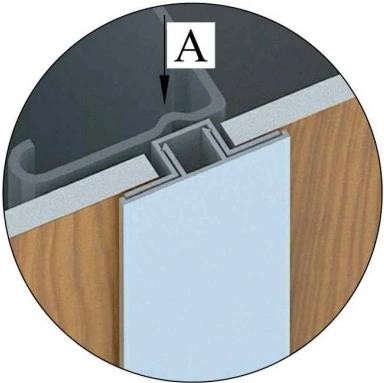 Профиль омега с широкой заглушкой
Н - профиль
Профиль омега с узкой заглушкой (профиль Пи)
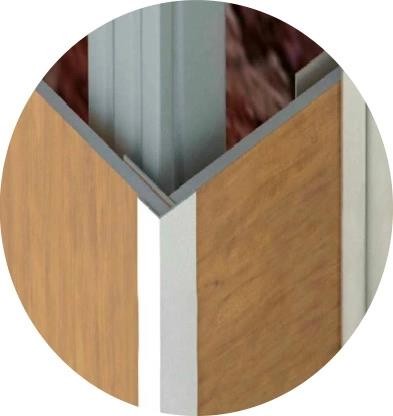 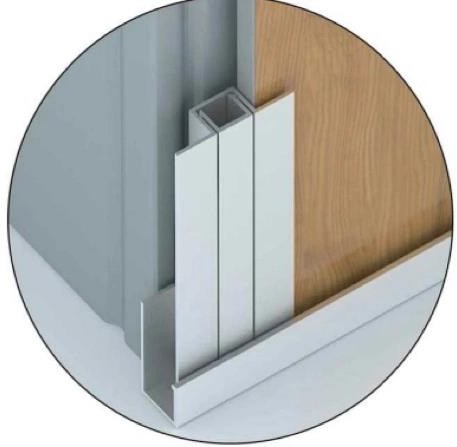 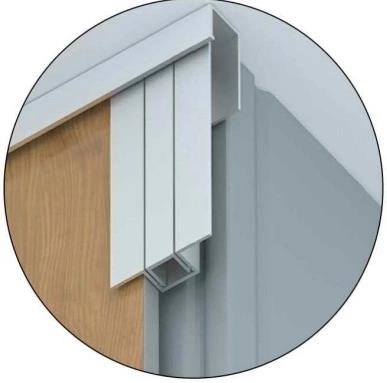 F - профиль
L - профиль
L - профиль
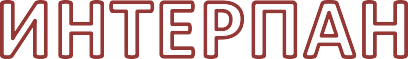 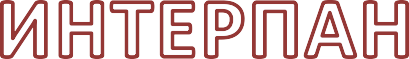 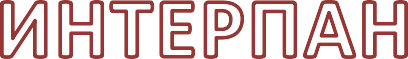 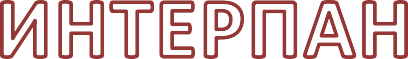 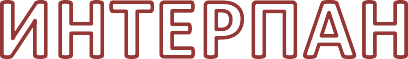 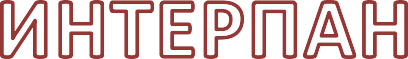 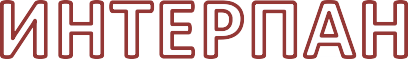 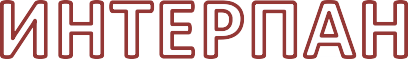 ОГНЕСТОЙКИЕ ДЕКОРАТИВНЫЕ ПАНЕЛИ ИНТЕРПАН
ПОТОЛОЧНЫЕ
www.interpan.ru
INTERPAN MERCURY
Завод Интерпан производит потолочные панели
для открытой (видимой) подвесной системы Т-24 (Армстронг)
Потолочные панели Interpan Mercury для подвесной системы Т-24 (Армстронг)
изготавливаются на основе специально разработанного гипсокартонного листа толщиной
6,5мм в двух вариантах декорирования:
покрытие специальной акриловой краской с защитным лаковым покрытием -
Interpan Econom Mercury
ламинирование пленкой ПВХ - Interpan Interior Mercury.

и металлические потолочные панели для системы скрытого крепежа CLIP-IN.
Металлические потолочные панели Inerpan Mercury CLIP-IN изготавливаются из оцинкованной стали толщиной 0,5 или 0,7 мм.
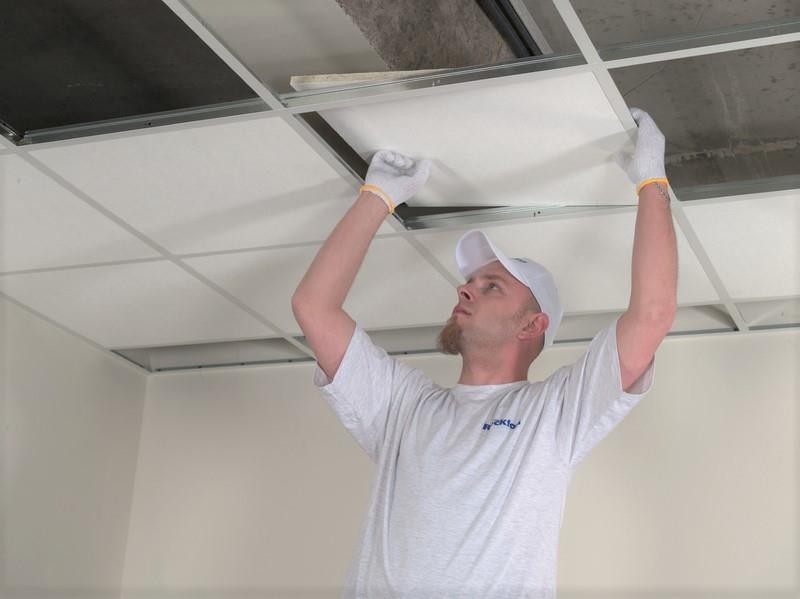 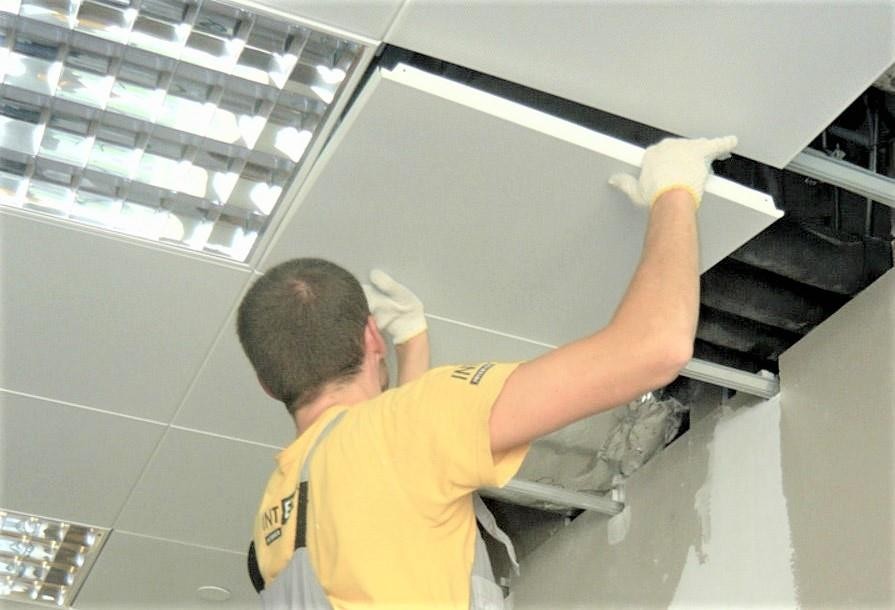 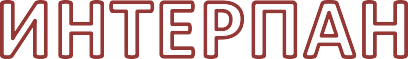 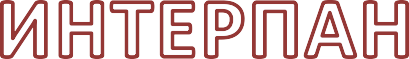 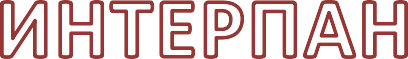 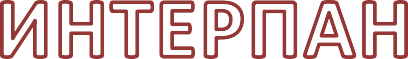 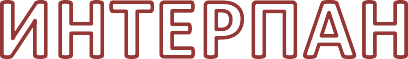 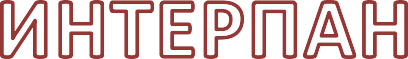 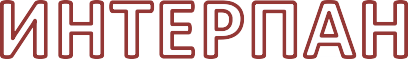 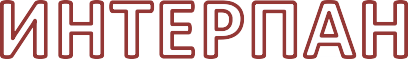 ОГНЕСТОЙКИЕ ДЕКОРАТИВНЫЕ ПАНЕЛИ ИНТЕРПАН
ПОТОЛОЧНЫЕ
www.interpan.ru
в акриловом покрытии	INTERPAN ECONOM MERCURY
Огнестойкие декоративные потолочные панели Interpan Econom Mercury в акриловом покрытии производятся в стандартных для подвесной системы Т-24 размерах 600*600 мм и 600*1200 мм,
точные размеры с учетом толщины профилей 595*595 мм и 595*1195 мм с прямой кромкой (BOARD).
Масса: 1 м2 -5 кг Вес 1 шт. 595*595*6,5 мм - 2,3 кг,	595*1195*6,5 мм - 4,5 кг.
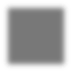 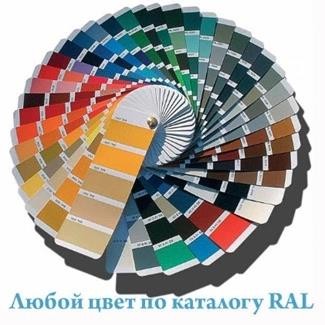 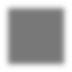 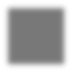 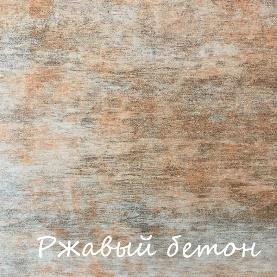 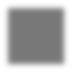 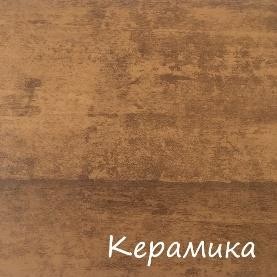 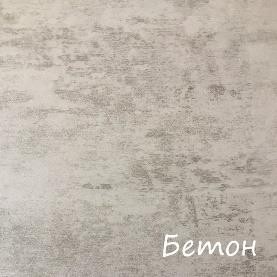 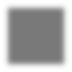 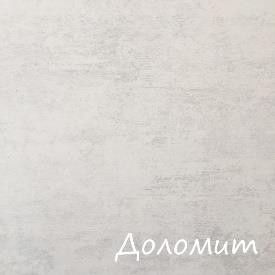 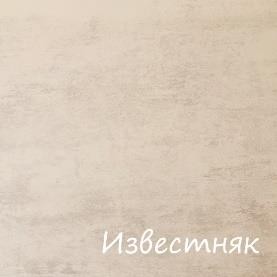 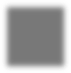 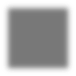 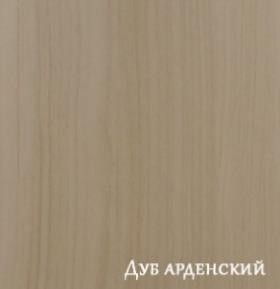 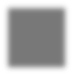 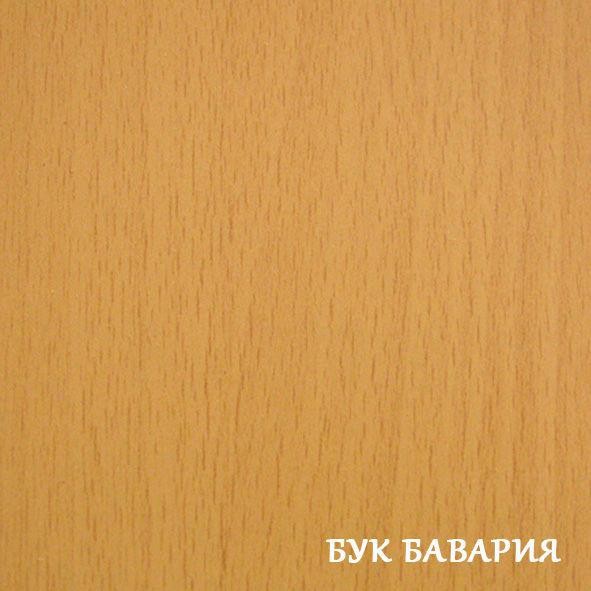 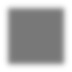 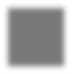 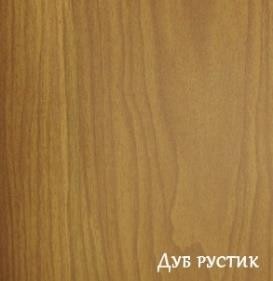 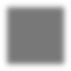 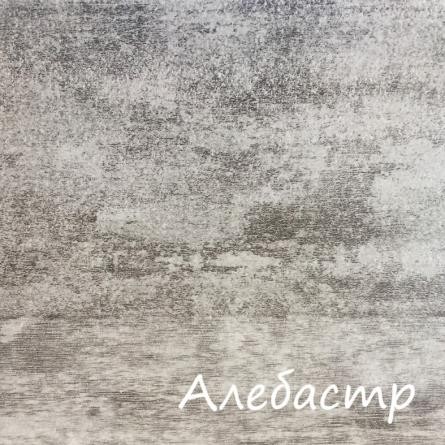 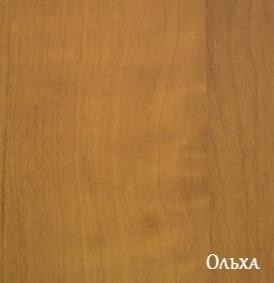 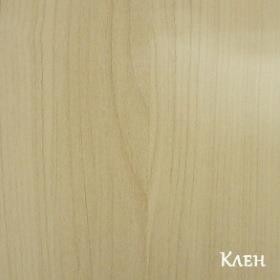 Огнестойкие декоративные потолочные панели Interpan Econom Mercury в акриловом покрытии применяют в отделке
офисов, коридоров, кабинетов, в том числе в помещениях образовательных, медицинских учреждений, военных ведомств, торговых организаций и т.п.
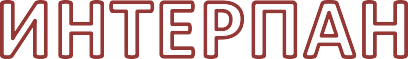 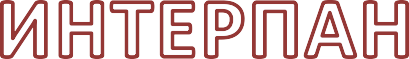 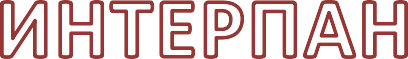 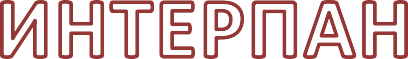 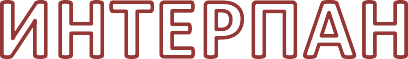 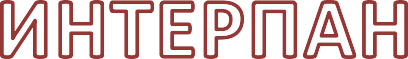 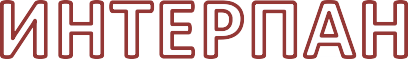 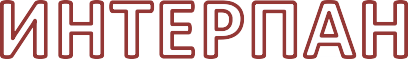 ОГНЕСТОЙКИЕ ДЕКОРАТИВНЫЕ ПАНЕЛИ ИНТЕРПАН
ПОТОЛОЧНЫЕ
www.interpan.ru
покрытие пленкой ПВХ	INTERPAN INTERIOR MERCURY


Огнестойкие декоративные потолочные панели Interpan Interior Mercury в покрытии пленкой ПВХ производятся в стандартных для подвесной системы Т-24 размерах 600*600 мм и 600*1200 мм,
точные размеры с учетом толщины профилей 595*595 мм и 595*1195 мм с прямой кромкой (BOARD)
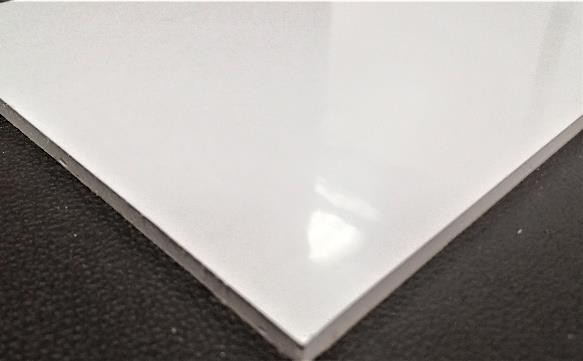 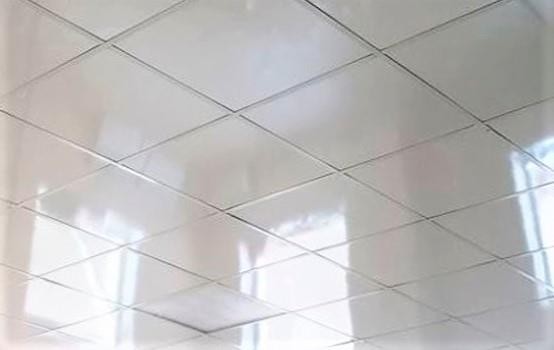 ПВХ покрытие панели препятствует воздействию агрессивных сред и влаги, выдерживает обработку дезинфицирующими средствами, что позволяет использовать их в помещениях в том числе
медицинского назначения
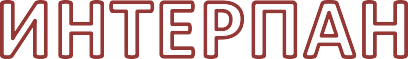 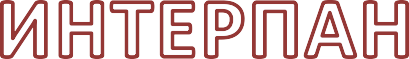 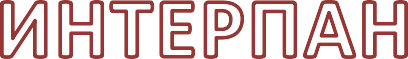 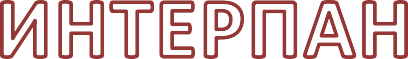 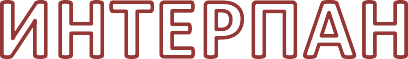 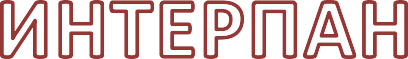 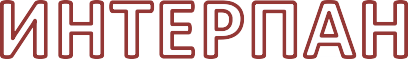 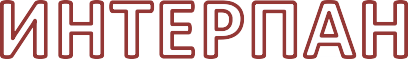 ОГНЕСТОЙКИЕ ДЕКОРАТИВНЫЕ ПАНЕЛИ ИНТЕРПАН
ПОТОЛОЧНЫЕ
www.interpan.ru
в акриловом покрытии INTERPAN ECONOM MERCURY
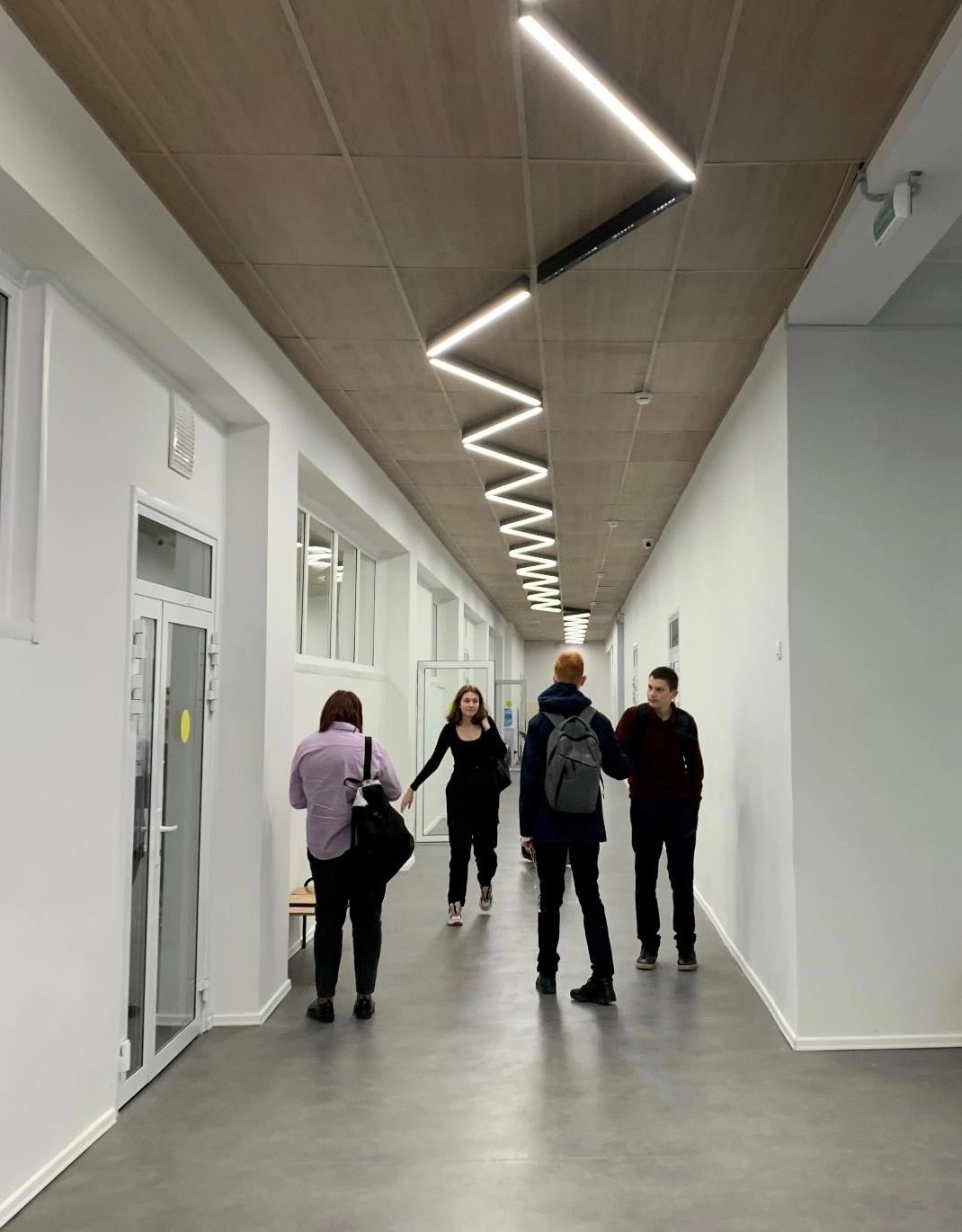 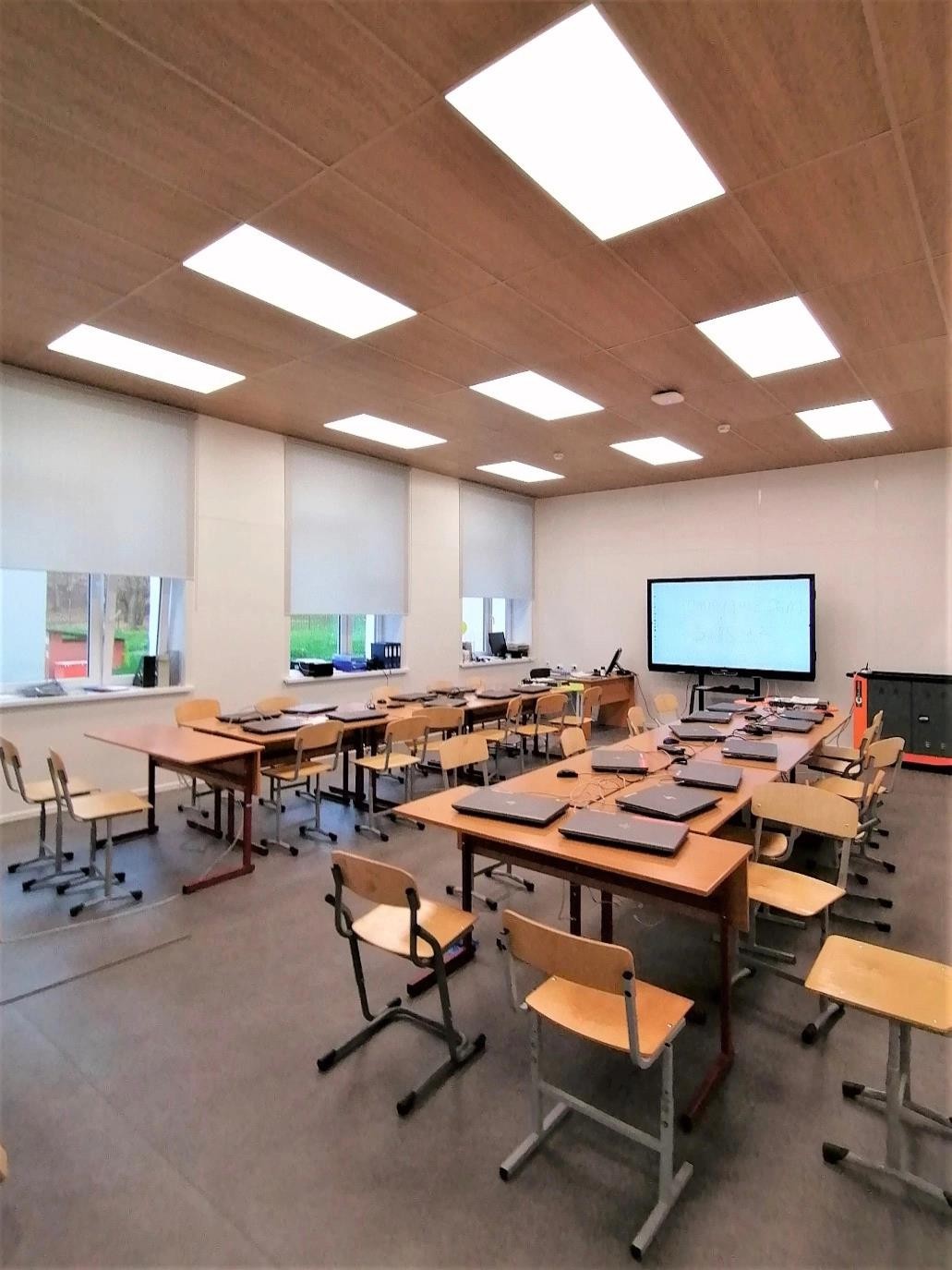 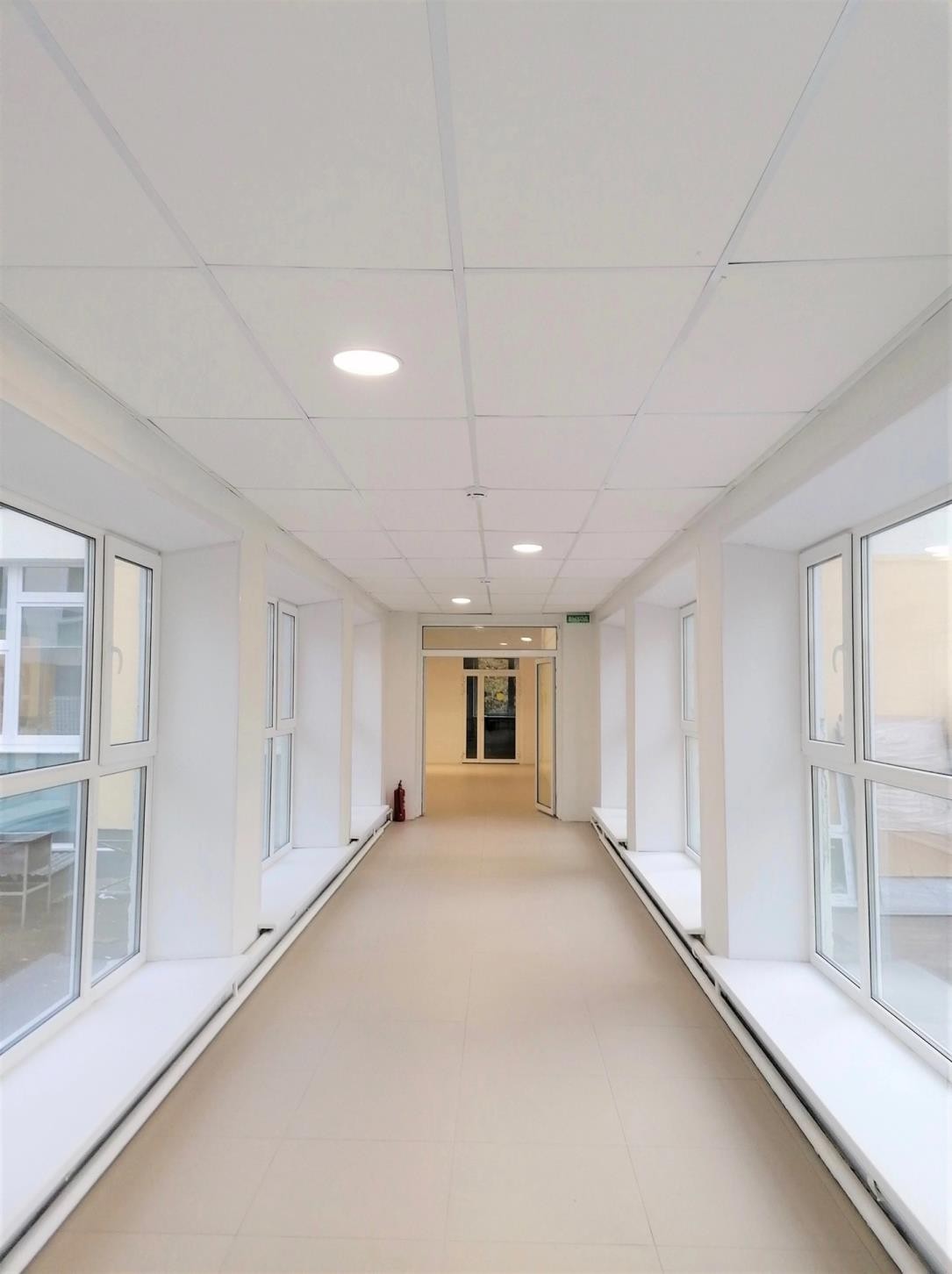 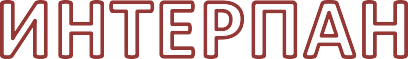 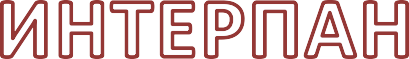 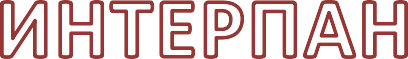 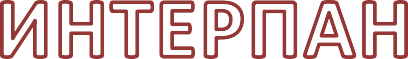 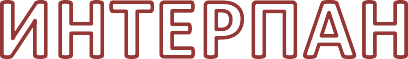 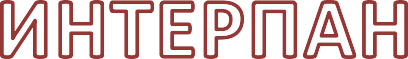 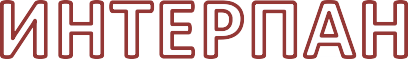 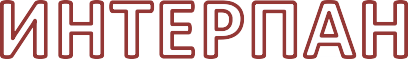 ОГНЕСТОЙКИЕ ДЕКОРАТИВНЫЕ ПАНЕЛИ ИНТЕРПАН
ПОТОЛОЧНЫЕ
www.interpan.ru
INTERPAN MERCURY CLIP-IN
Используются в помещениях, классом пожарной безопасности КМ-0, (НеГорючие), относящихся к категории "чистых": в медицинских учреждениях, лабораториях, предприятиях общественного питания и т.п.
Предлагаются в трех вариантах покрытия:
Глянцевое полимерное (полиэстер).
Матовое порошковое.
Матовое порошковое антибактериальное.
Толщина порошкового покрытия до 90 мкм
Стандартные цвета : RAL 9002, RAL 9003 , RAL 9010. Возможно изготовление в других цветах по каталогу RAL
Размеры стандартных кассет системы CLIP-IN 600х600 мм и 1200х600 мм.
Возможно изготовление нестандартных размеров
Для обеспечения герметичности системы стыки между кассетами после монтажа заполняются специальными силиконовыми герметиками для чистых помещений.
Монтаж скрытой подвесной потолочной системы CLIP-IN осуществляется обычно двумя способами: с использованием подвесной
системы облегченного, либо усиленного типа.
Инженерами Интерпан разработаны элементы подвесной системы (стрингер, узел крепления, подвес), применение которых добавляет подсистеме надежности и увеличивает срок эксплуатации потолка.
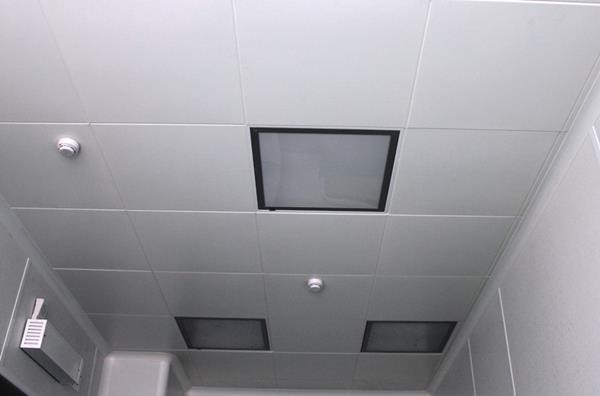 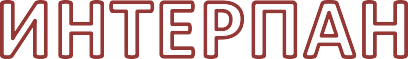 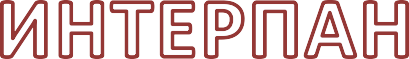 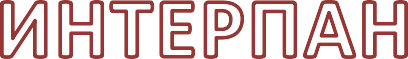 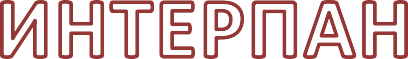 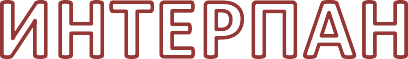 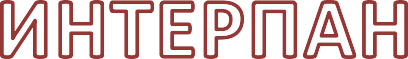 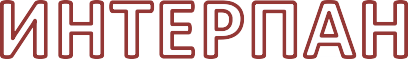 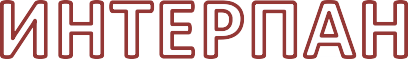 ОГНЕСТОЙКИЕ ДЕКОРАТИВНЫЕ ПАНЕЛИ ИНТЕРПАН
ПОТОЛОЧНЫЕ
www.interpan.ru
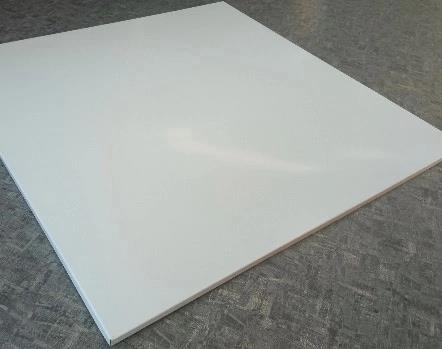 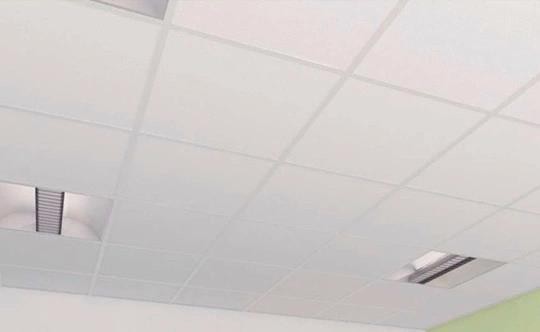 металлические INTERPAN MERCURY

Потолочные металлические панели Interpan Mercury также производятся с прямой кромкой BOARD для подсистем Т-24 типа Армстронг

и в перфорированном исполнении
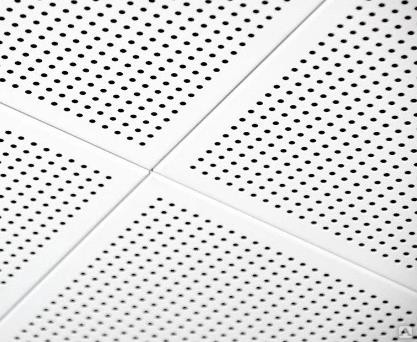 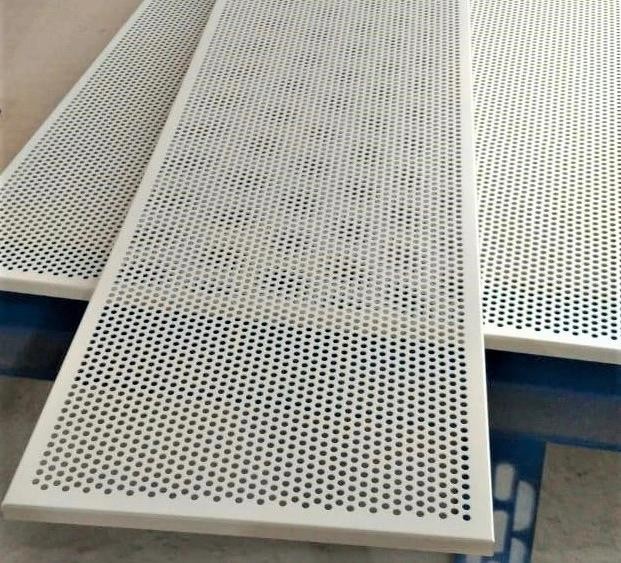 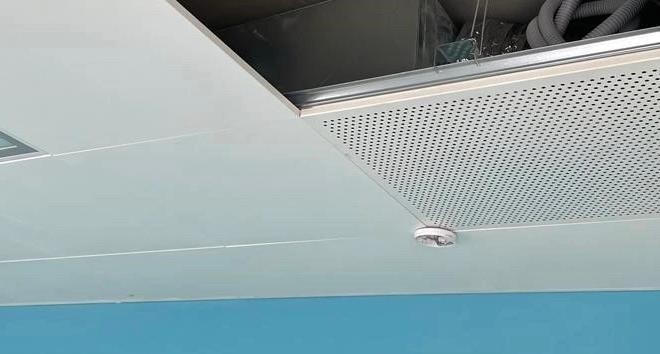 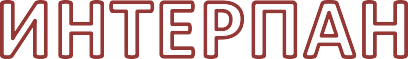 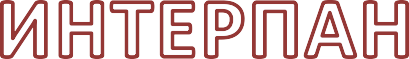 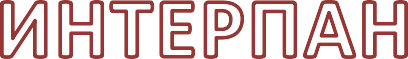 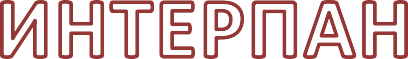 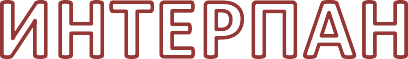 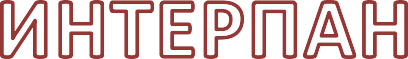 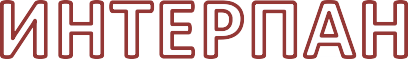 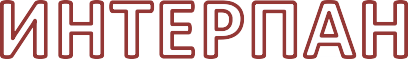 ОГНЕСТОЙКИЕ ДЕКОРАТИВНЫЕ ПАНЕЛИ ИНТЕРПАН
ПОТОЛОЧНЫЕ
www.interpan.ru
INTERPAN MERCURY CLIP-IN
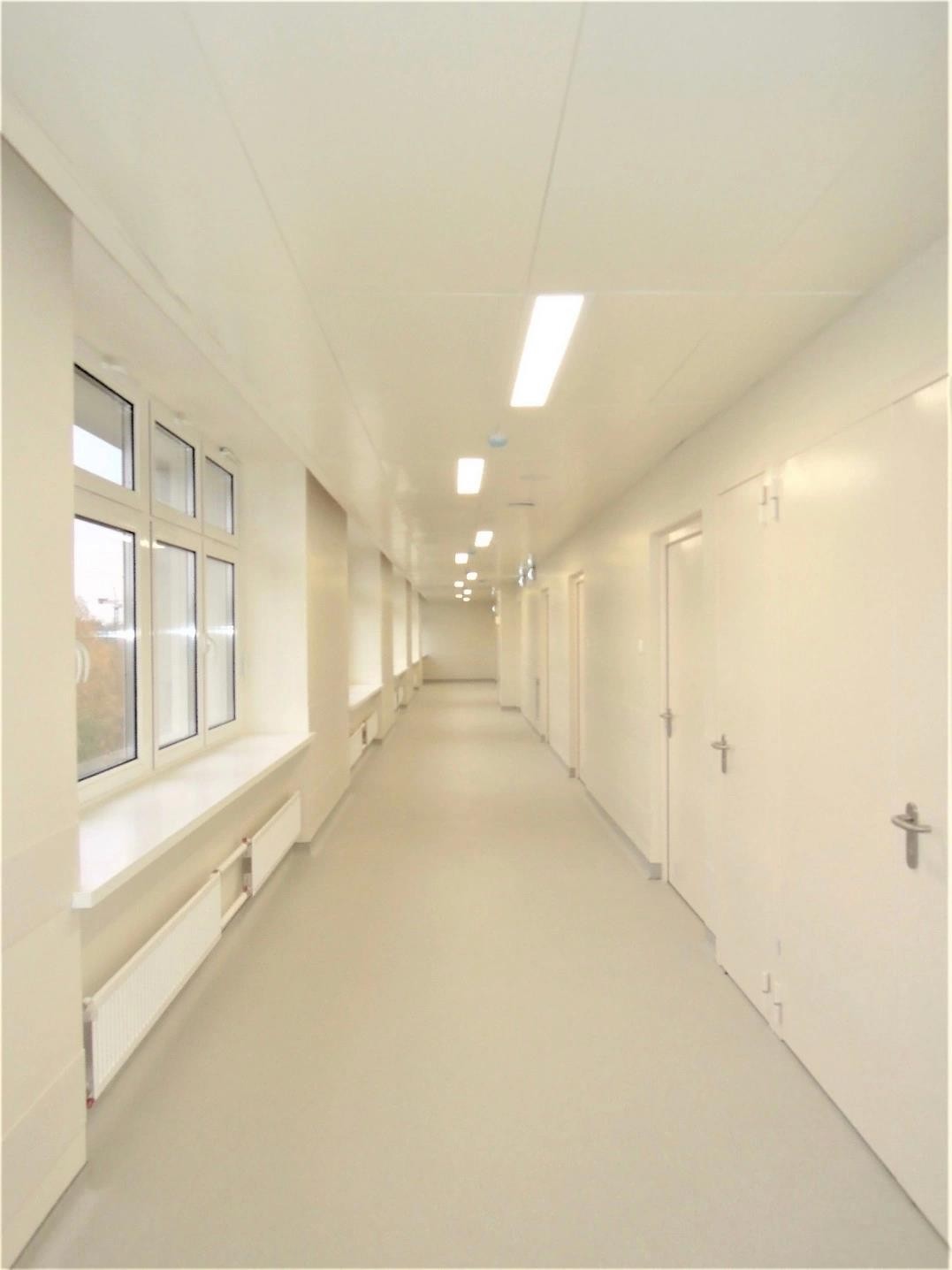 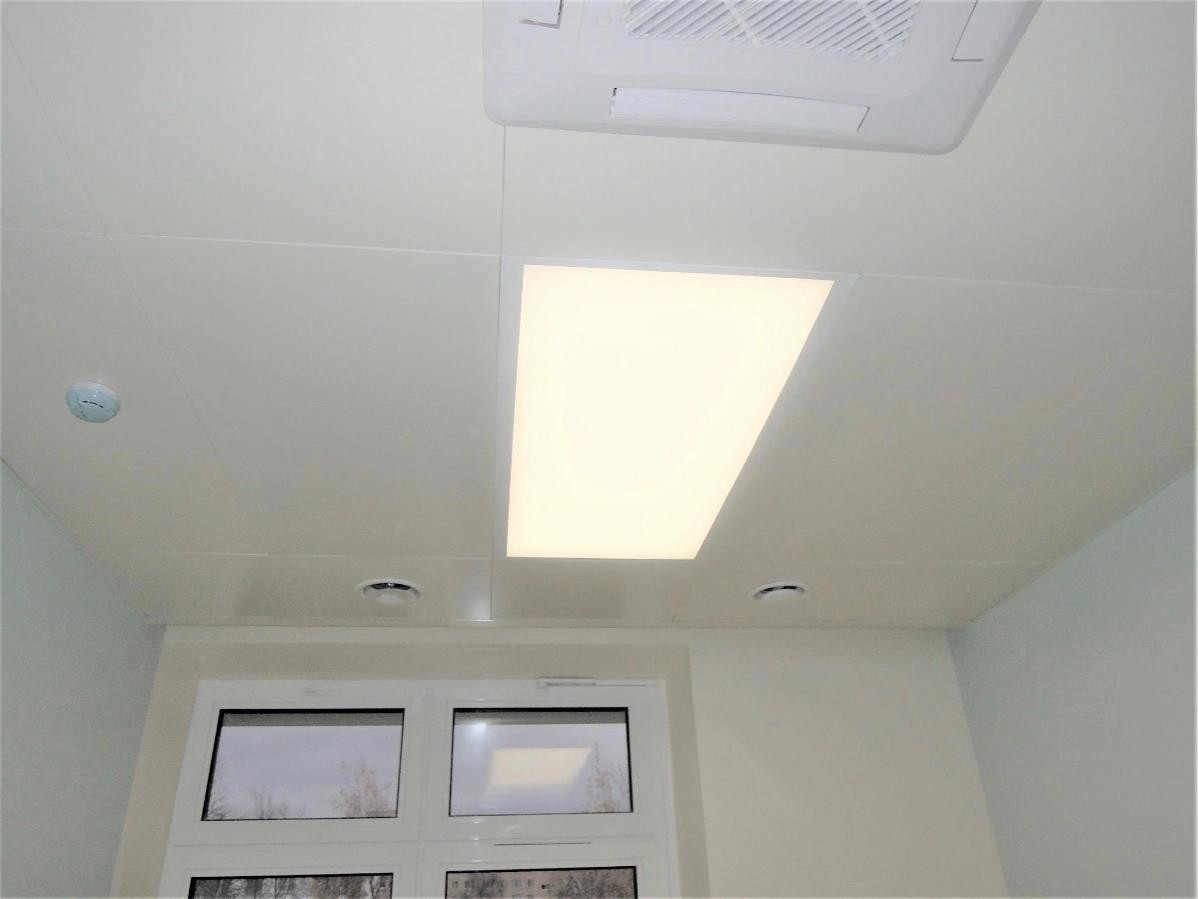 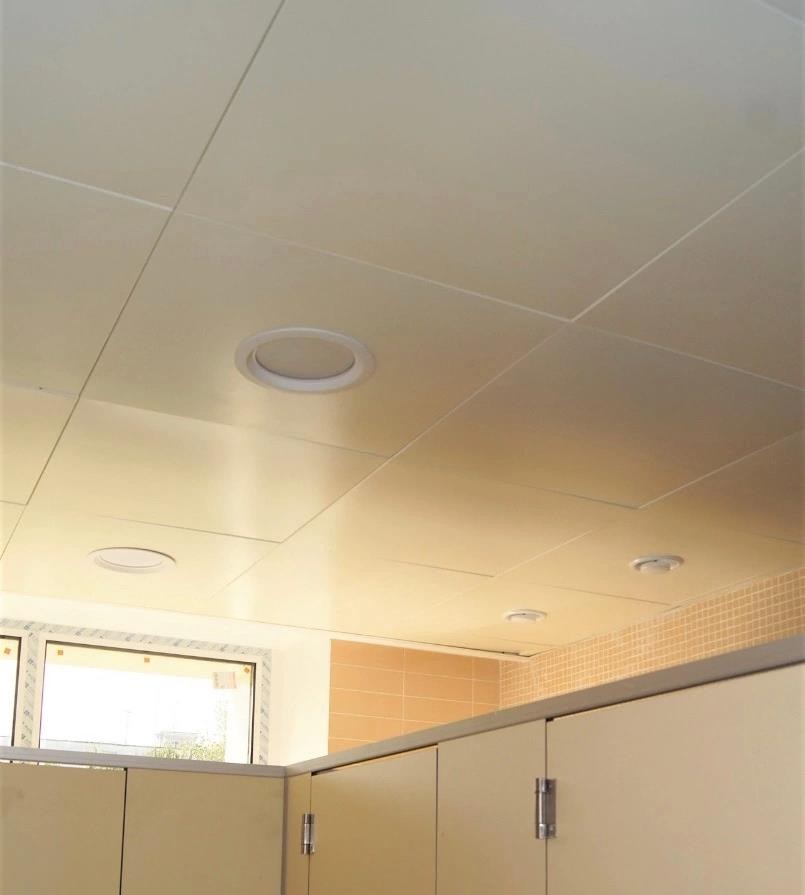 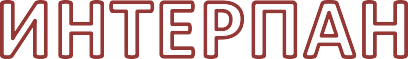 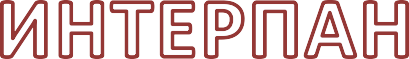 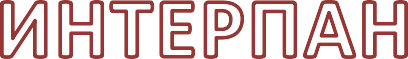 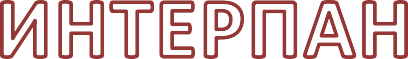 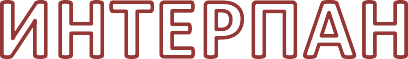 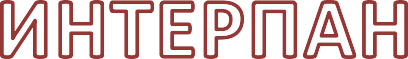 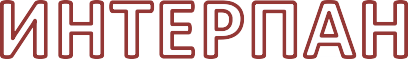 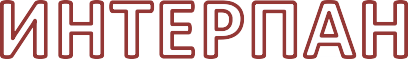 ДВЕРИ ОТ ООО «ТД «ИНТЕРПАН»
www.interpan.ru
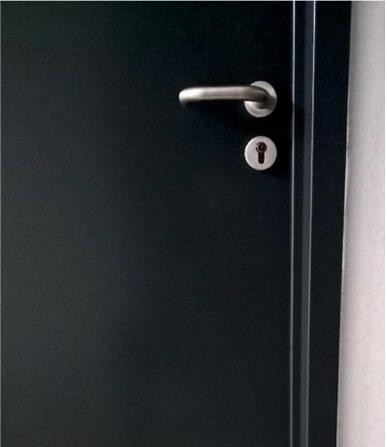 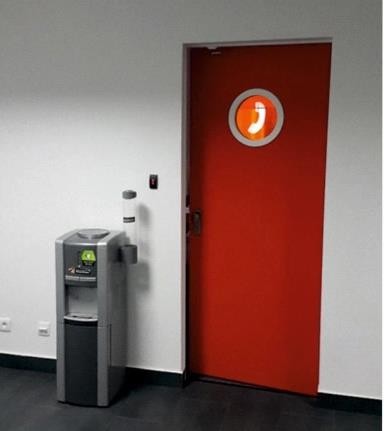 Преимущества:
Современный внешний вид
Доступная стоимость в сочетании с гибким ценообразованием
Большое кол-во вариантов отделки двери
Жесткая и прочная конструкция
Высокая надежность
Небольшая масса небольшие нагрузки на стены
Отсутствие влияния изменений температуры и влаги на размеры двери
Тихая работа замка и мягкость запирания
Возможность регулировки дверного полотна
Возможность изготовления дверей индивидуальных размеров без удорожания
Возможность поставки двери с различными типами коробок для монтажа в различные типы стен
Возможность дооснащения дверей
Дверь поставляется полностью в сборе с отрегулированными зазорами
Двери внутренние (кабинеты, палаты, сан. узлы, ниши 	инженерного оборудования, технические помещения),
Двери внутренние скрытого монтажа,
Двери противопожарные дымо-газо не проницаемые,
	Двери наружные, в том числе и двери с терморазрывом по полотну и коробке,
	Двери медицинские рентгенозащитные (ручные, автоматические),
Двери медицинские для чистых помещений (ручные, 	автоматические).
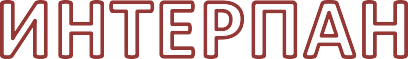 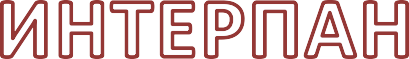 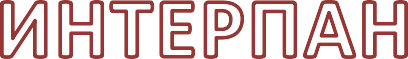 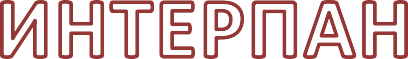 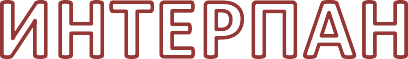 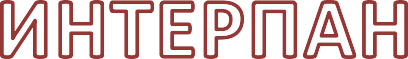 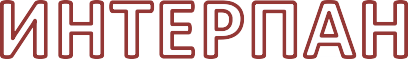 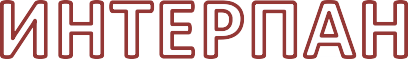 АДМИНИСТРАТИВНЫЕ И ПРОИЗВОДСТВЕННЫЕ ЗДАНИЯ (ОФИСЫ, ПРОИЗВОДСТВЕННЫЕ АБК,
ГОСУДАРСТВЕННЫЕ УЧРЕЖДЕНИЯ)
www.interpan.ru
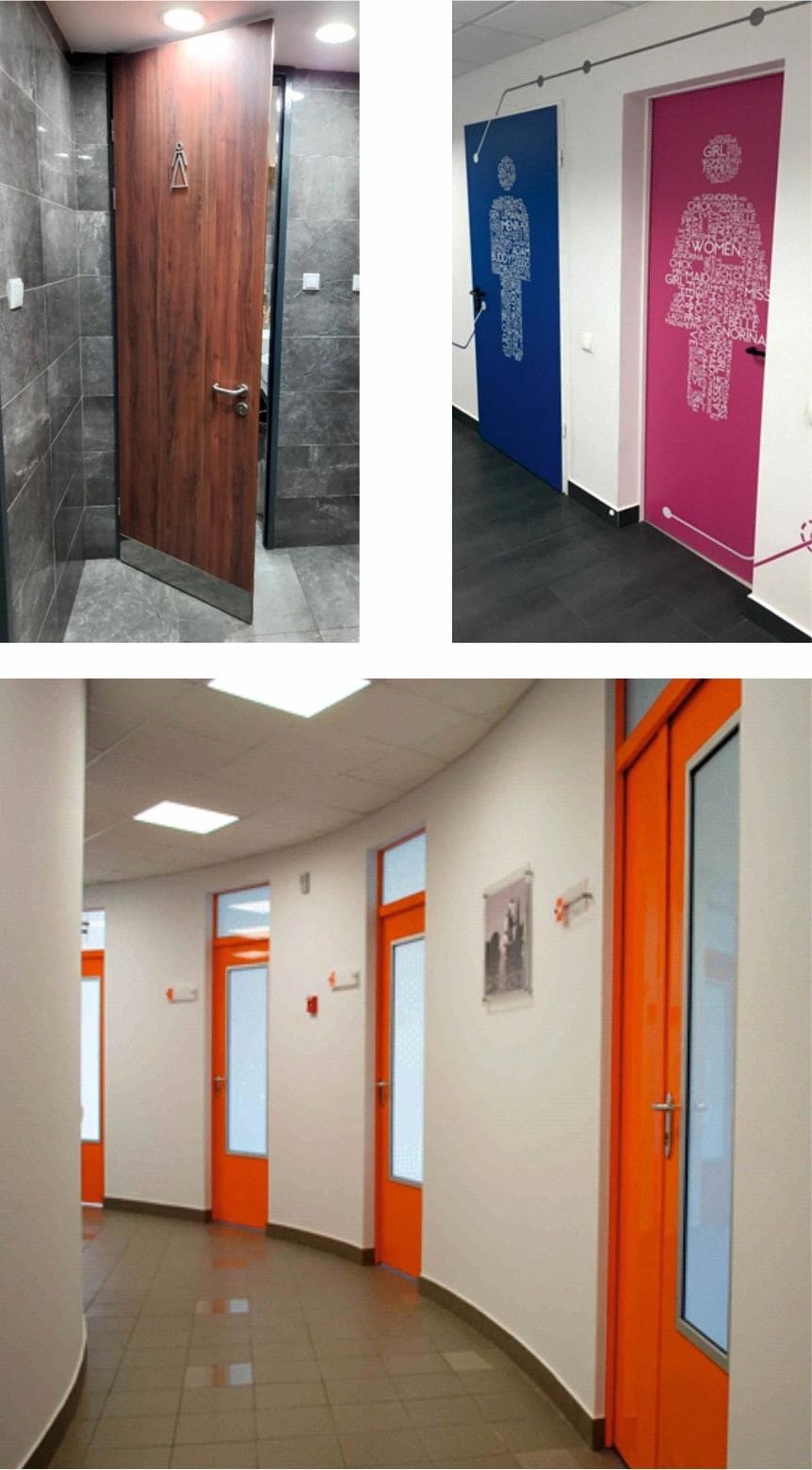 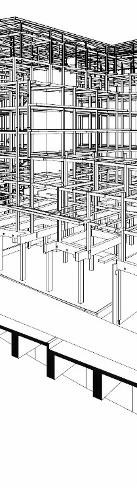 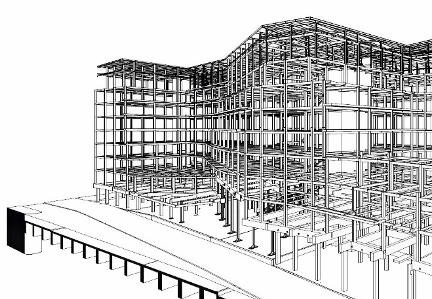 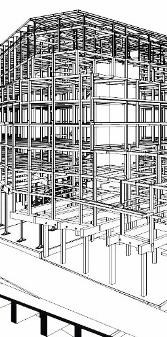 Двери входные в офисы,
Двери межкомнатные,
Сан.узловые двери,
Ниши инженерного оборудования,
Кладовые хоз.инвентаря,
Двери в помещения с пожарными требованиями,
Двери допустимые к использованию во взрывоопасных помещен,
Двери в помещении с повышенными требованиями по взломостойкости,
Двери в помещения с повышенными требованиями по звукоизоляции,
Двери наружные входные.
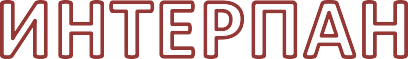 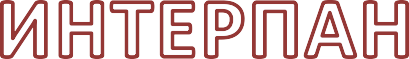 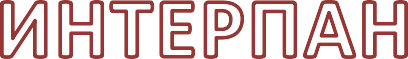 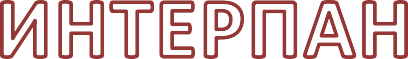 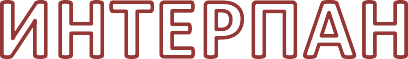 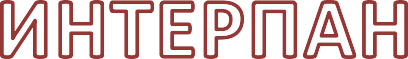 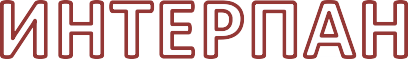 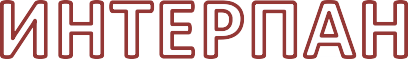 УЧРЕЖДЕНИЯ МЕДИЦИНСКОГО НАЗНАЧЕНИЯ
(БОЛЬНИЦЫ, ПОЛИКЛИНИКИ, МЕД.ЛАБОРАТОРИИ, ЧАСТНЫЕ МЕД. ЦЕНТРЫ)
www.interpan.ru
Палаты (двери в одностворчатом варианте производятся шириной
до 1250 мм, что необходимо для проезда каталок и инвалидных кресел),
Двери входные в кабинеты,
Медицинские маятниковые двери,
Медицинские двери для чистых помещений,
Медицинские рентгенозащитные двери,
Медицинские двери для операционных,
Сан.узловые двери,
Душевые (в случае отсутствия попадания большого кол-ва воды),
Ниши инженерного оборудования,
Гардеробные,
Кладовые,
Двери в помещения с пожарными требованиями,
Двери в помещении с повышенными требованиями по взломостойкости,
Двери в помещения с повышенными требованиями по звукоизоляции,
Двери наружные входные.
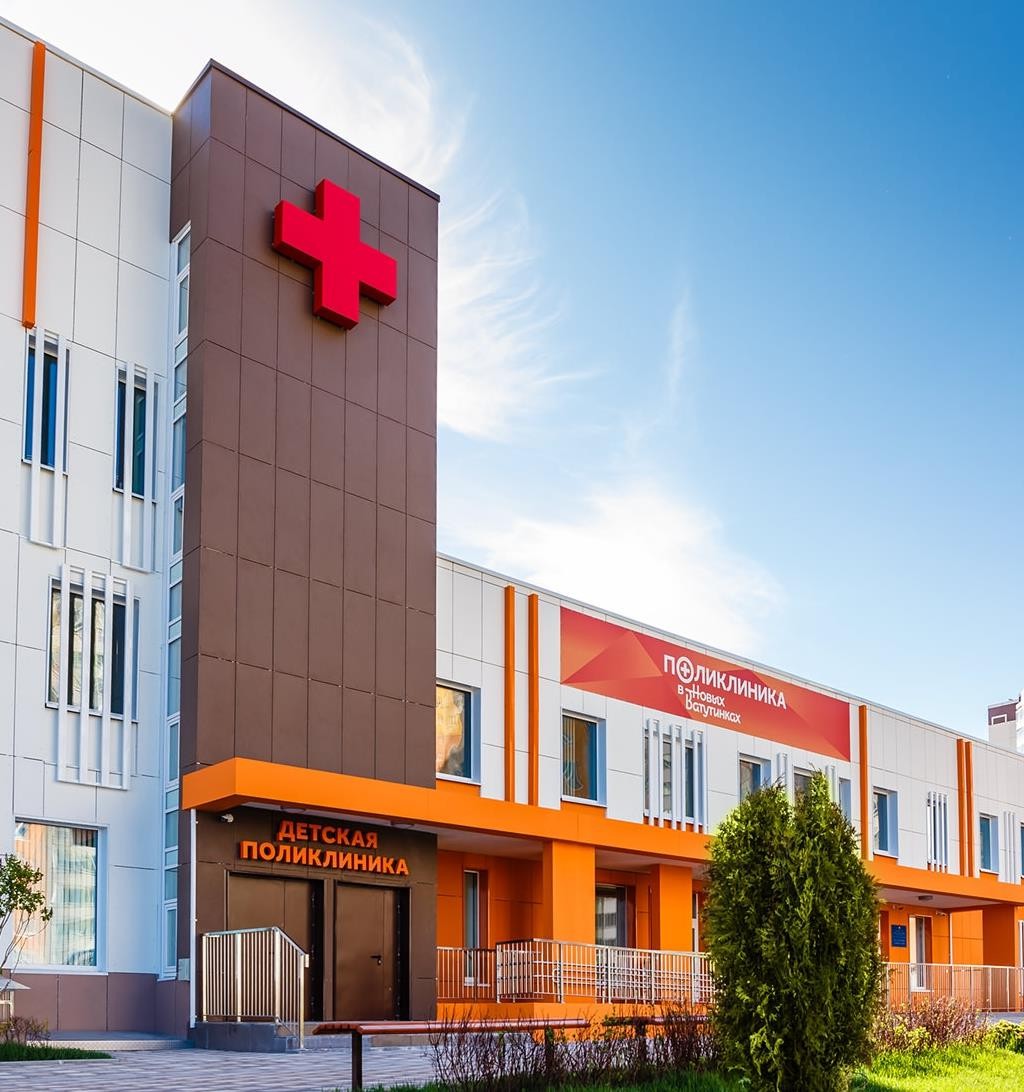 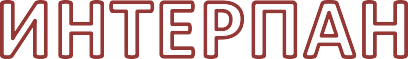 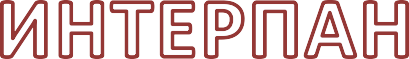 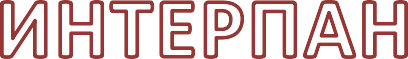 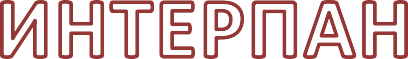 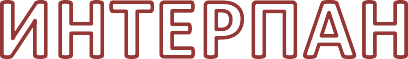 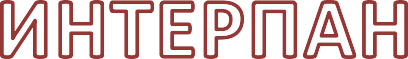 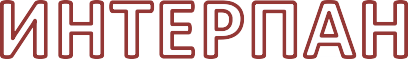 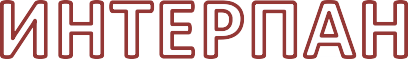 МНОГОКВАРТИРНЫЕ И ЗАГОРОДНЫЕ ДОМА
www.interpan.ru
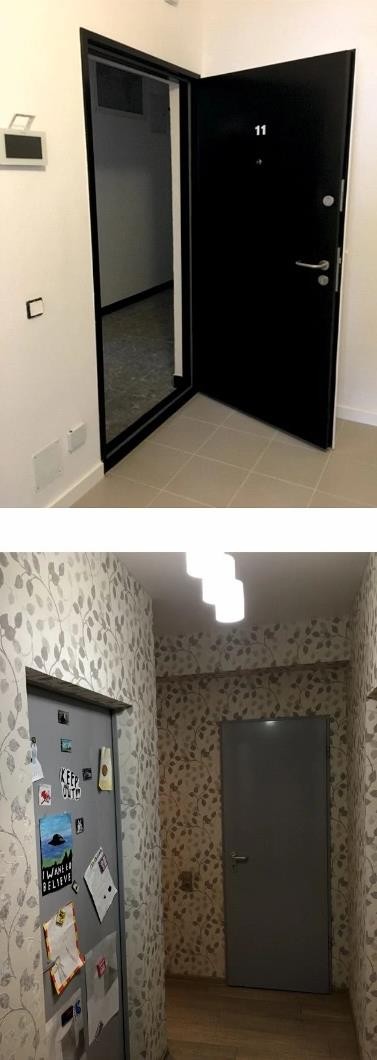 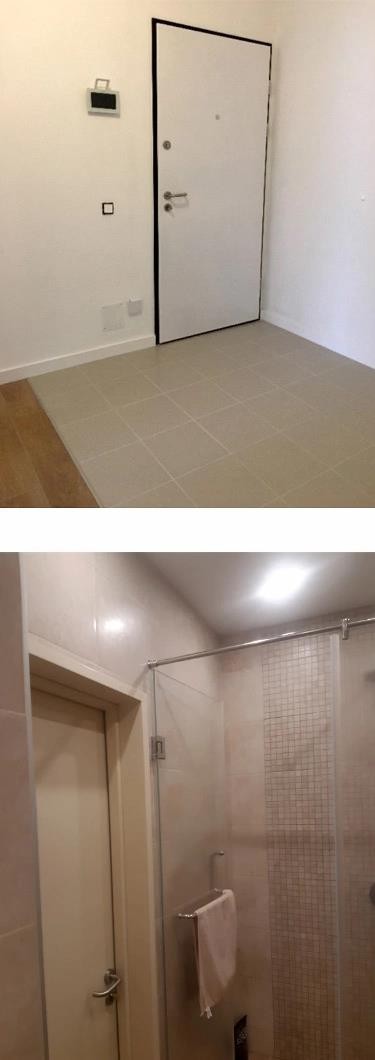 Двери входные квартирные,
Входные двери с терморазрывом,
Межкомнатные двери,
Двери входные в общие тамбуры,
Ниши инженерного оборудования,
Кладовые,
Бойлерные,
Двери в помещения с пожарными требованиями и требованиями по газопроницаемости.
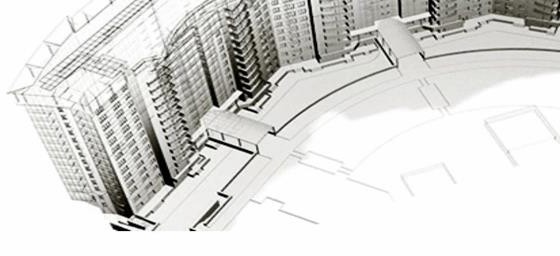 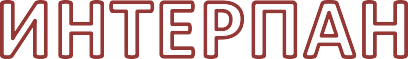 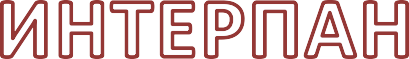 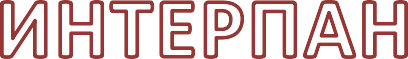 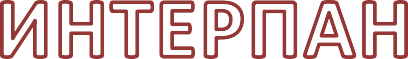 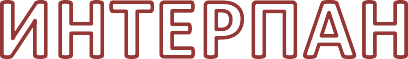 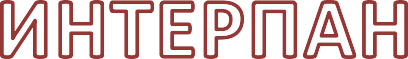 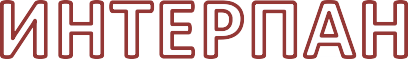 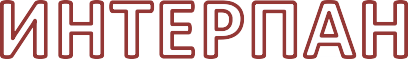 УЧРЕЖДЕНИЯ ОБРАЗОВАНИЯ
www.interpan.ru
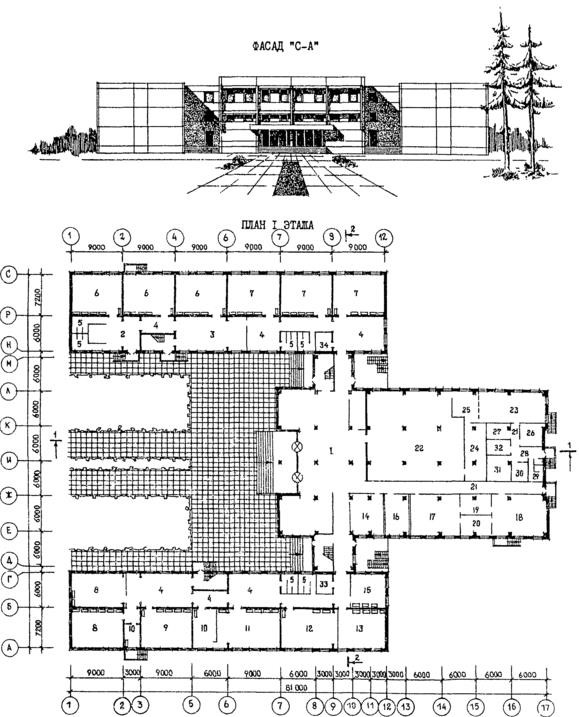 Учебные классы (в том числе класс с повышенными требованиями по звукоизоляции),
Кабинет сотрудников,
Сан.узловые двери,
Ниши инженерного оборудования,
Гардеробные,
Кладовые,
Душевые,
Двери в помещения с пожарными требованиями,
Двери наружные входные.
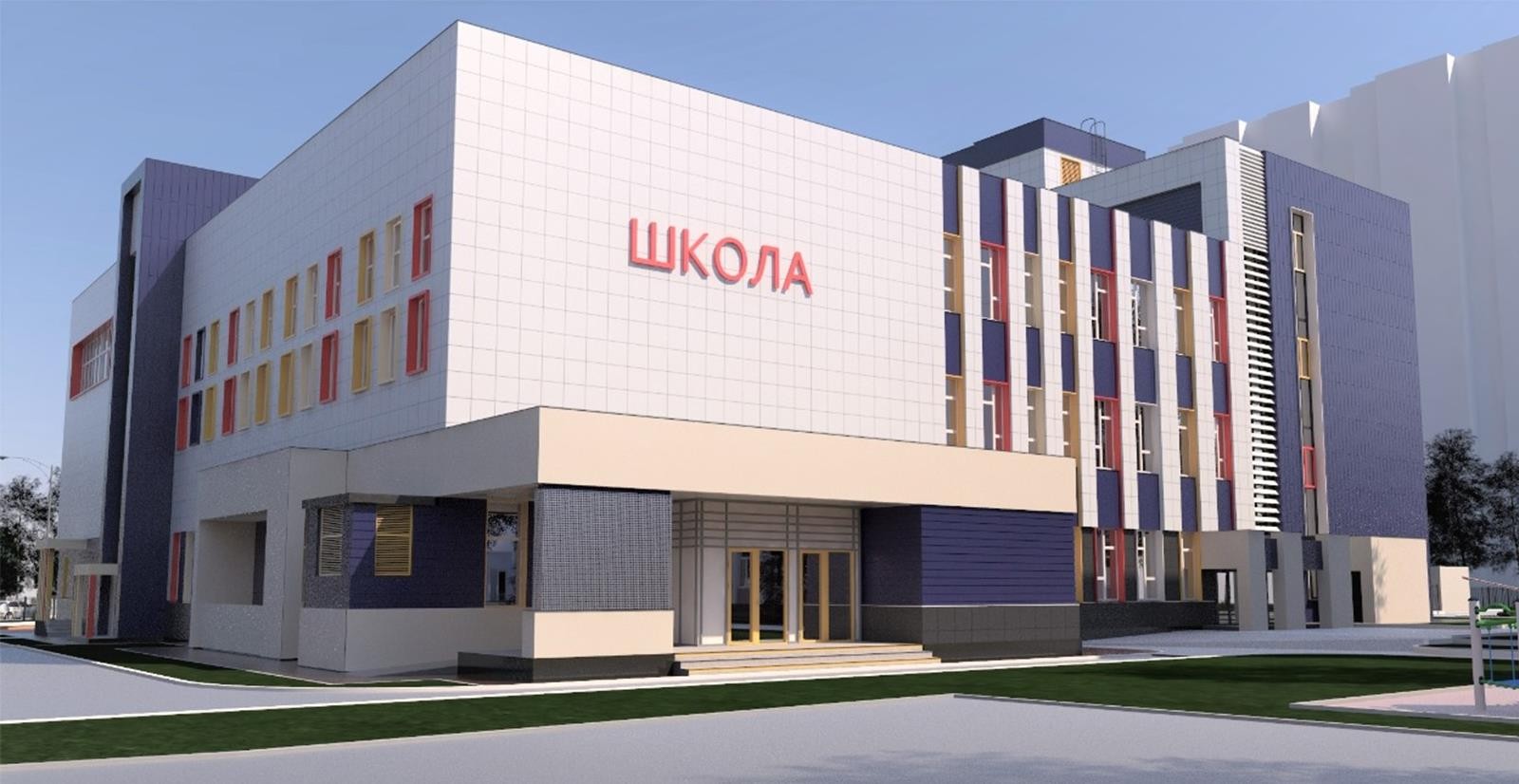 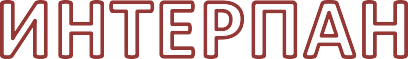 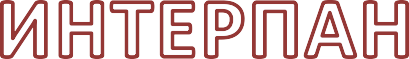 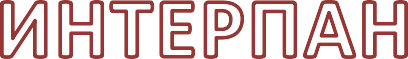 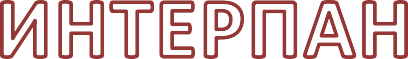 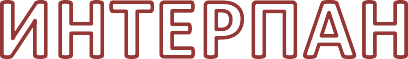 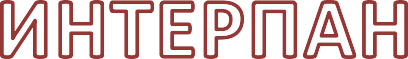 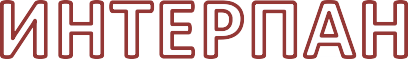 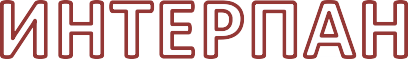 ТОРГОВЫЕ ЦЕНТРЫ, МАГАЗИНЫ И СКЛАДСКИЕ КОМПЛЕКСЫ
www.interpan.ru
Кабинеты персонала,
Сан.узловые двери,
Складские помещения,
Ниши инженерного оборудования,
Гардеробные,
Кладовые,
Душевые (в случае отсутствия попадания большого кол-ва воды на полотно и коробку),
Двери в помещения с пожарными требованиями,
Двери в помещении с повышенными требованиями по взломостойкости,
Двери в помещения с повышенными требованиями по звукоизоляции,
Двери наружные входные.
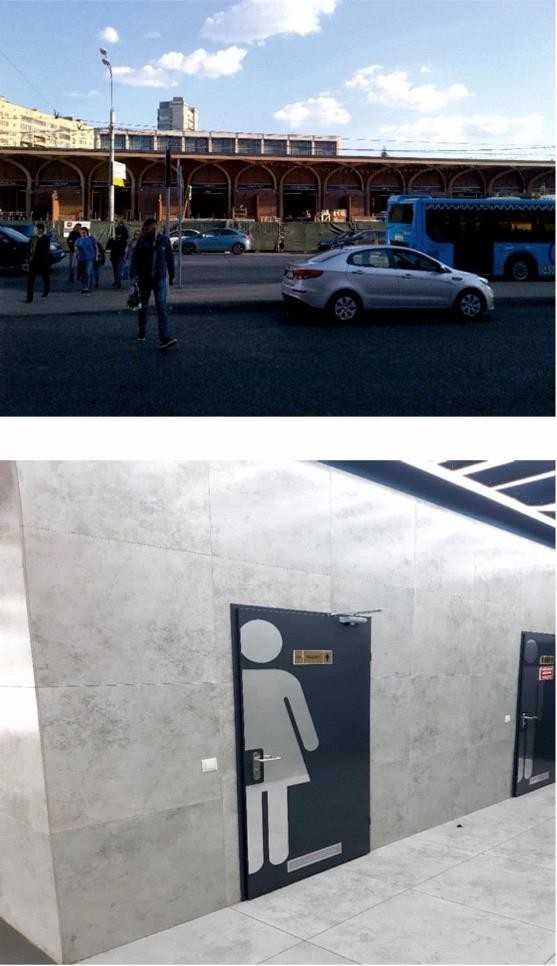 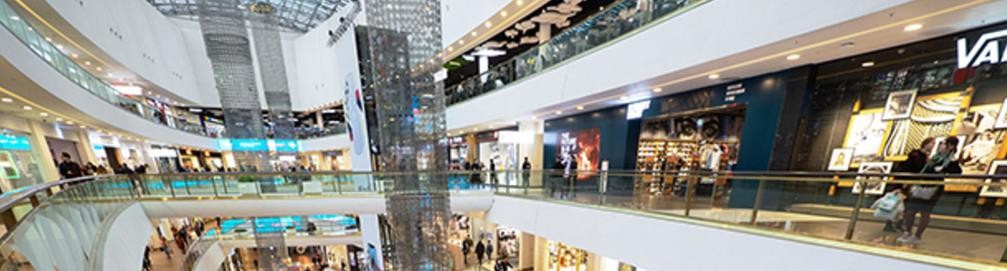 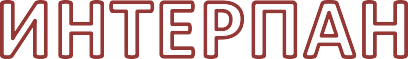 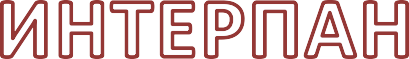 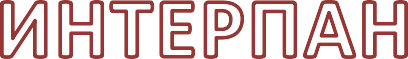 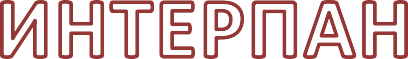 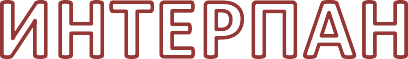 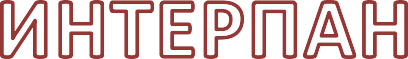 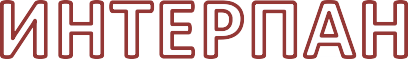 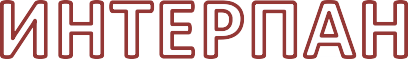 ПРОЦЕНТНОЕ РАПРЕДЕЛЕНИЕ РАЗЛИЧНЫХ ТИПОВ ДВЕРЕЙ В ЗАВИСИМОСТИ ОТ НАЗНАЧЕНИЯ ОБЪЕКТА
www.interpan.ru
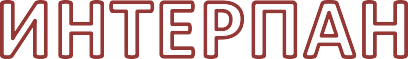 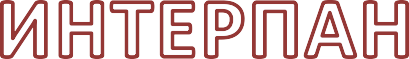 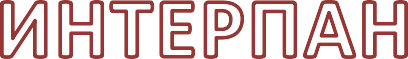 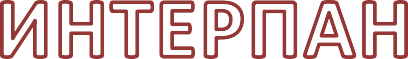 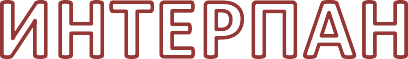 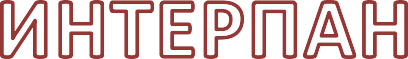 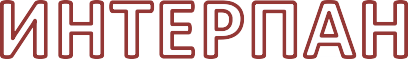 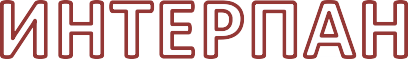 ДВЕРНЫЕ ПОЛОТНА С ФАЛЬЦЕМ
www.interpan.ru
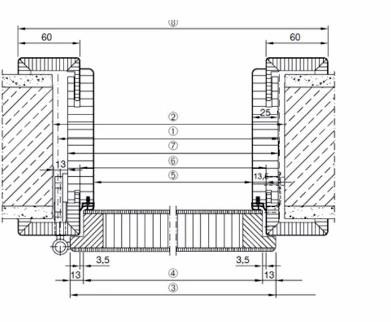 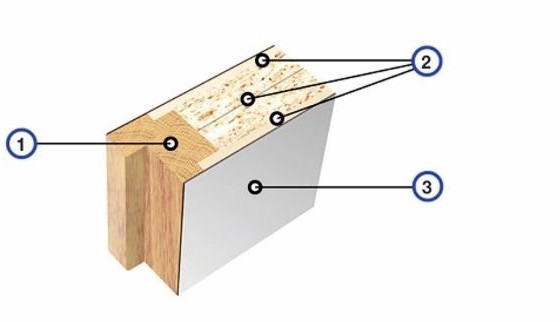 ДВЕРНЫЕ ПОЛОТНА БЕЗ ФАЛЬЦА
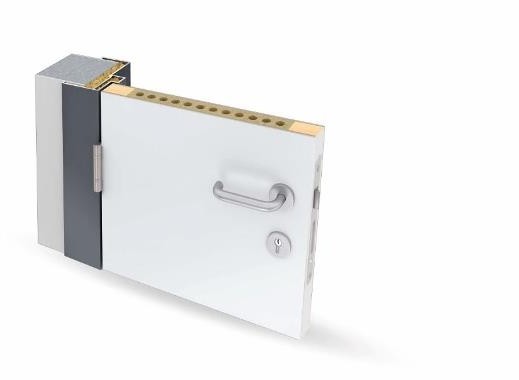 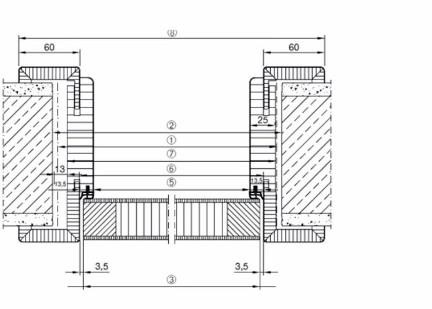 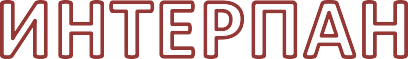 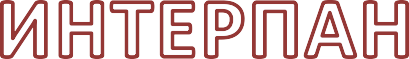 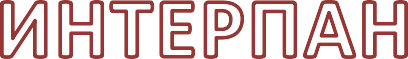 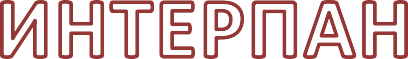 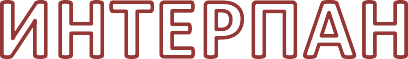 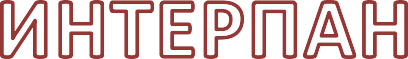 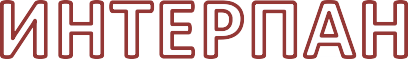 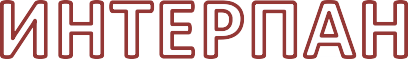 ЗАПОЛНЕНИЕ МИНЕРАЛЬНАЯ ВАТА
www.interpan.ru
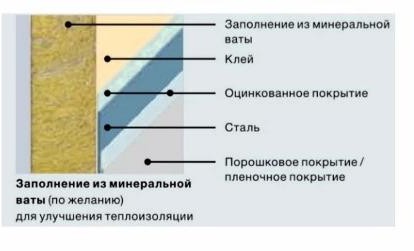 СОТОВОЕ ЗАПОЛНЕНИЕ
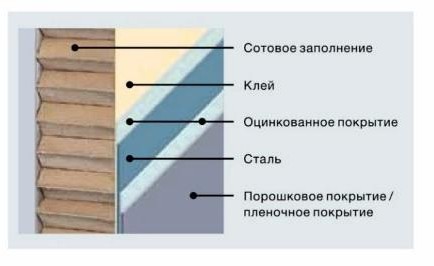 ЗАПОЛНЕНИЕ ДСП
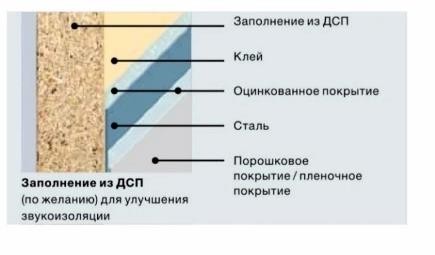 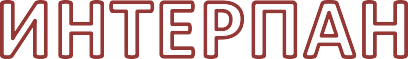 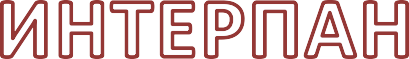 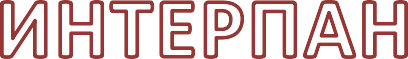 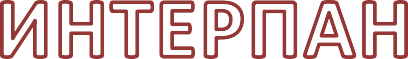 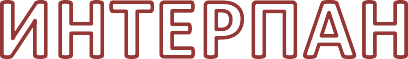 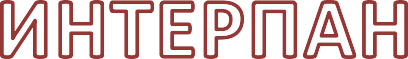 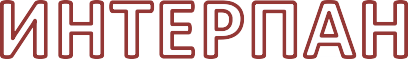 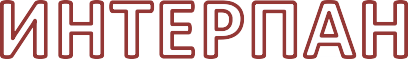 www.interpan.ru
ЗАПОЛНЕНИЕ ДСП С ОТВЕРСТИЯМИ
ЗАПОЛНЕНИЕ ПОЛИМЕР
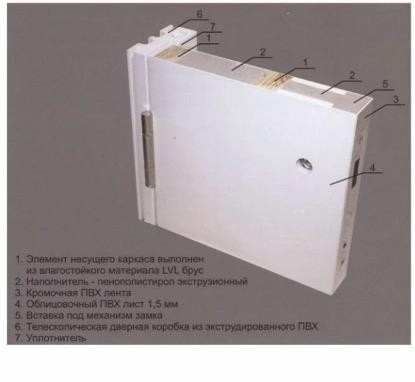 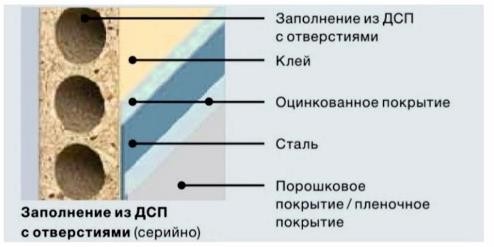 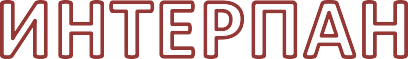 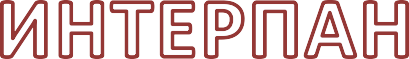 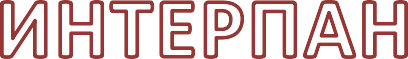 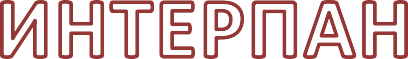 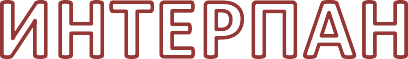 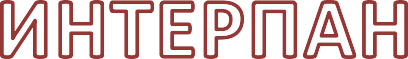 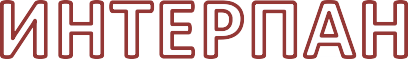 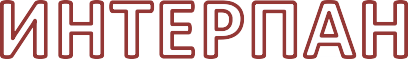 БЛАГОДАРИМ ЗА ВНИМАНИЕ!
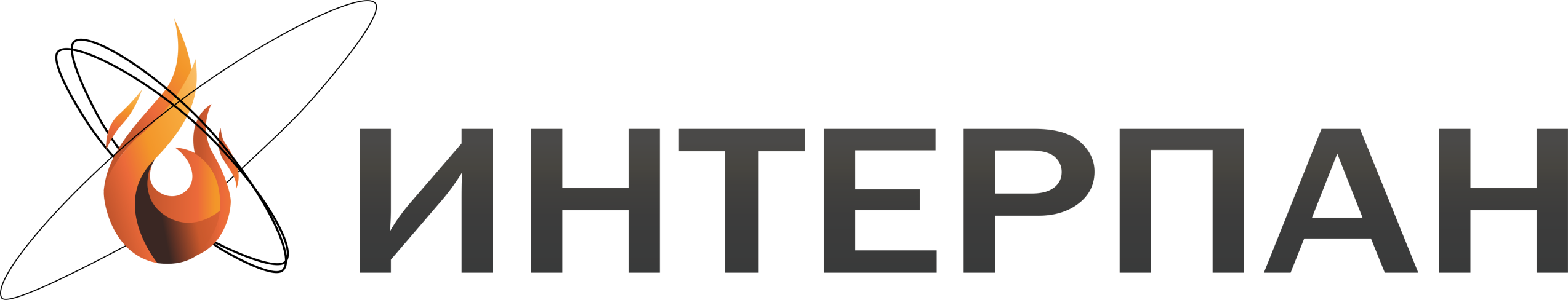 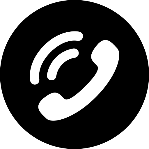 +7 (499) 110-66-30

INTERPAN.RU

г. Москва, ул. Верейская д. 29 стр. 33, БЦ «Верейская плаза-3»

МЫ
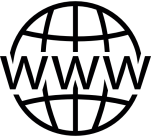 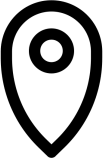 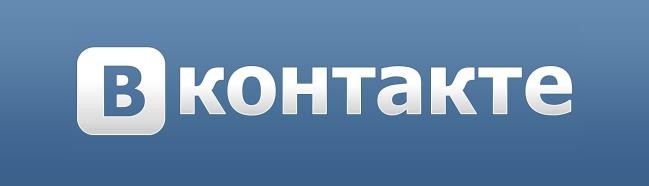 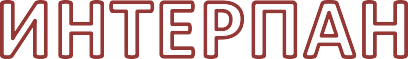 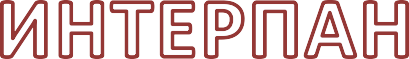 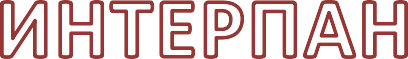 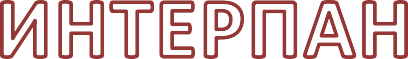 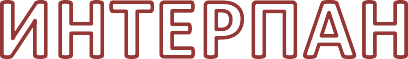 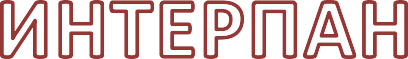 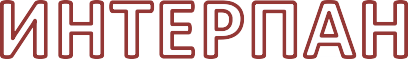 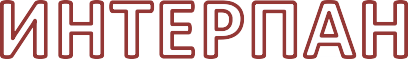